You Are Fatigued, But You Are PowerfulUnderstanding Burnout Among Residency Coordinators
George S.M. Dyer, MD
Disclosures
Residency program is supported generously (labs, supplies, etc.)
Depuy Synthes
Stryker
Smith and Nephew
Biomet
I have not figured out how to get personally rich by doing education
My Real Disclosure
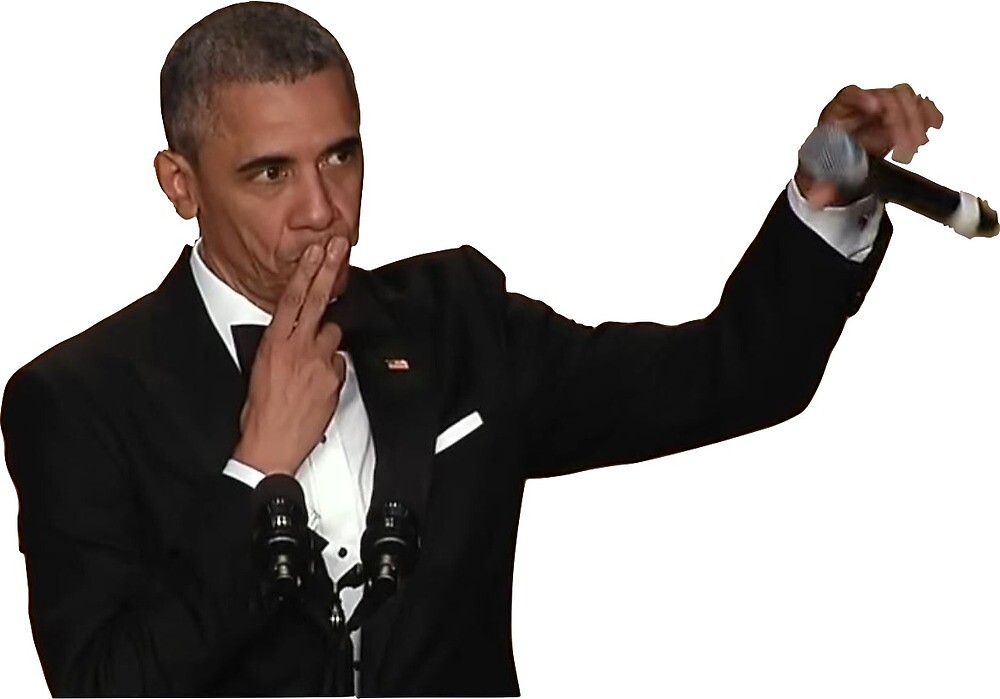 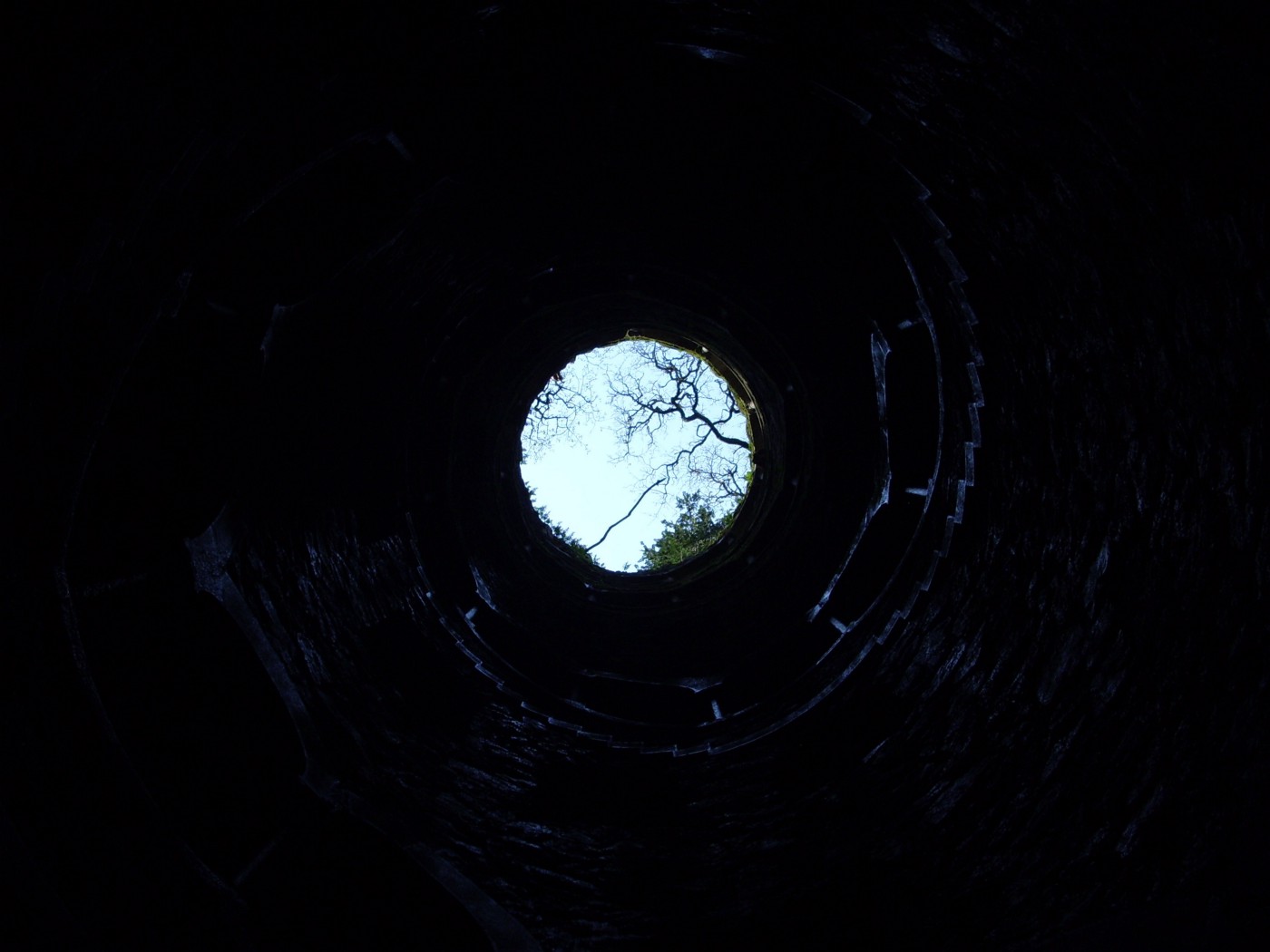 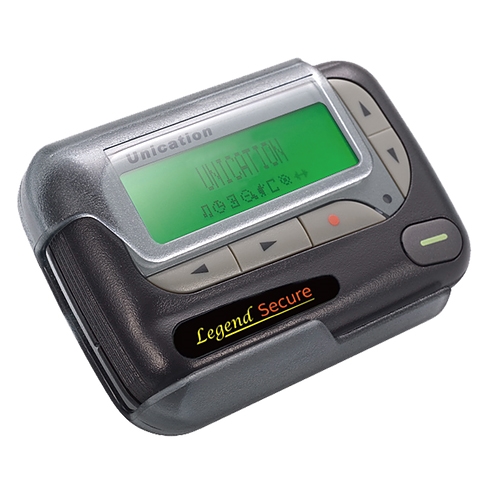 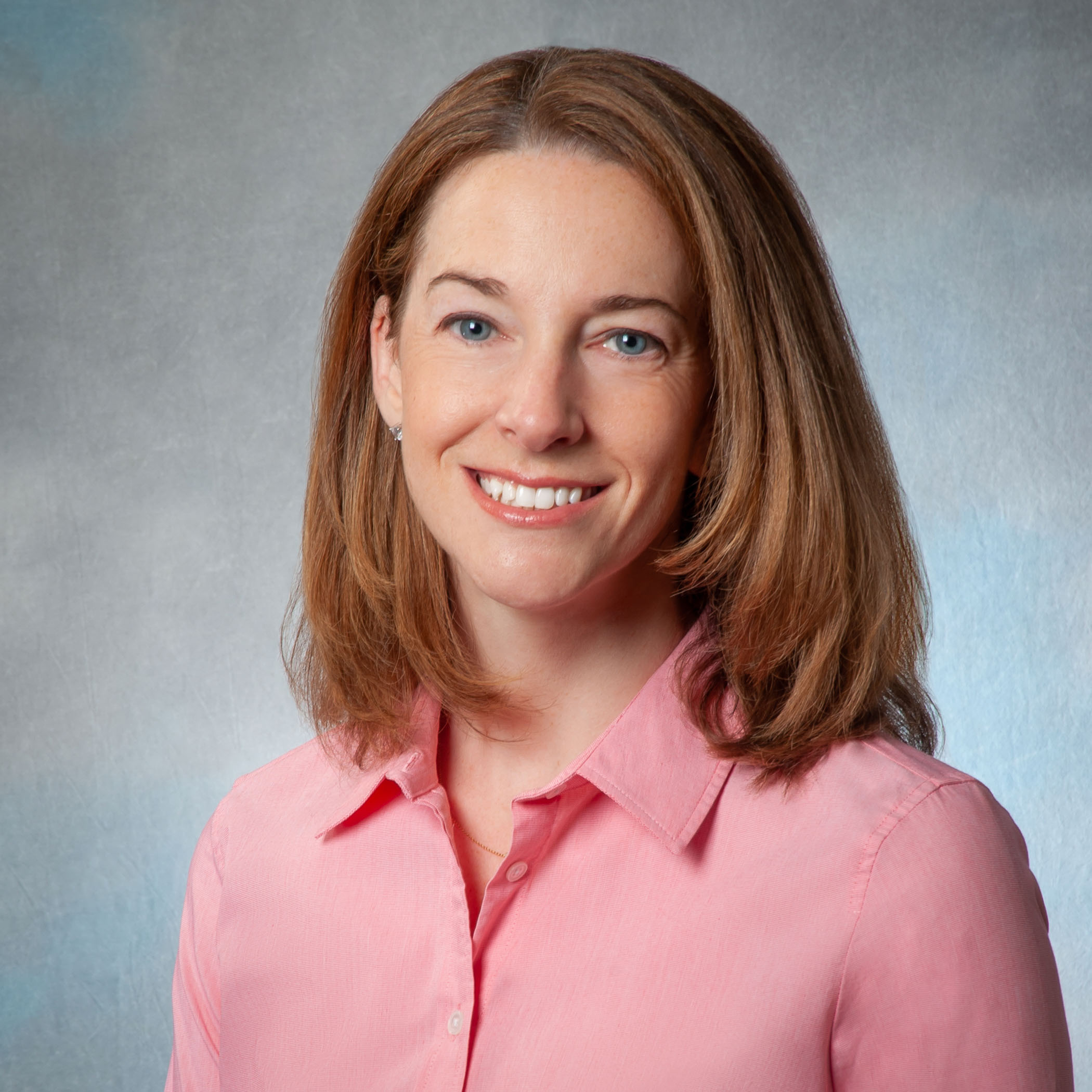 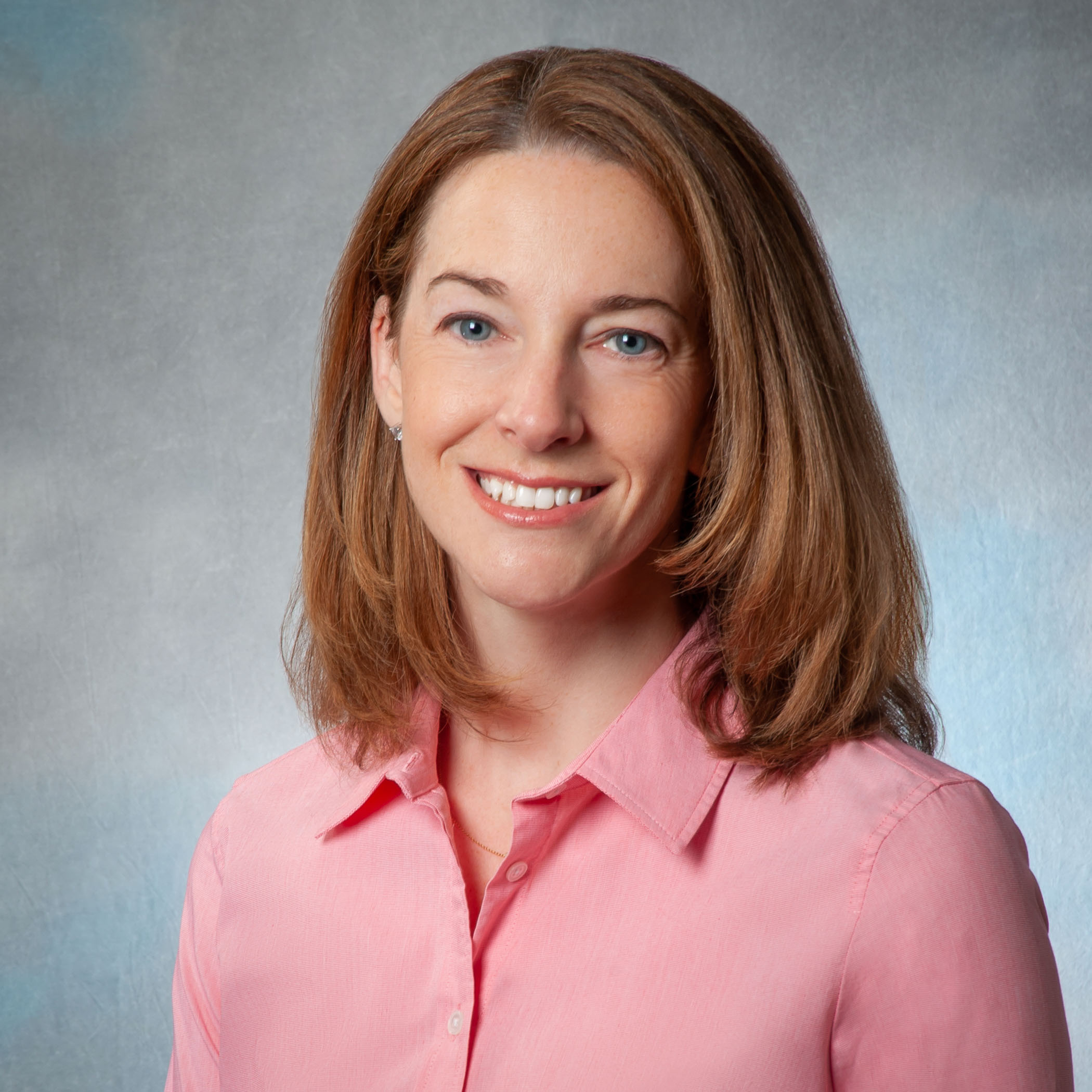 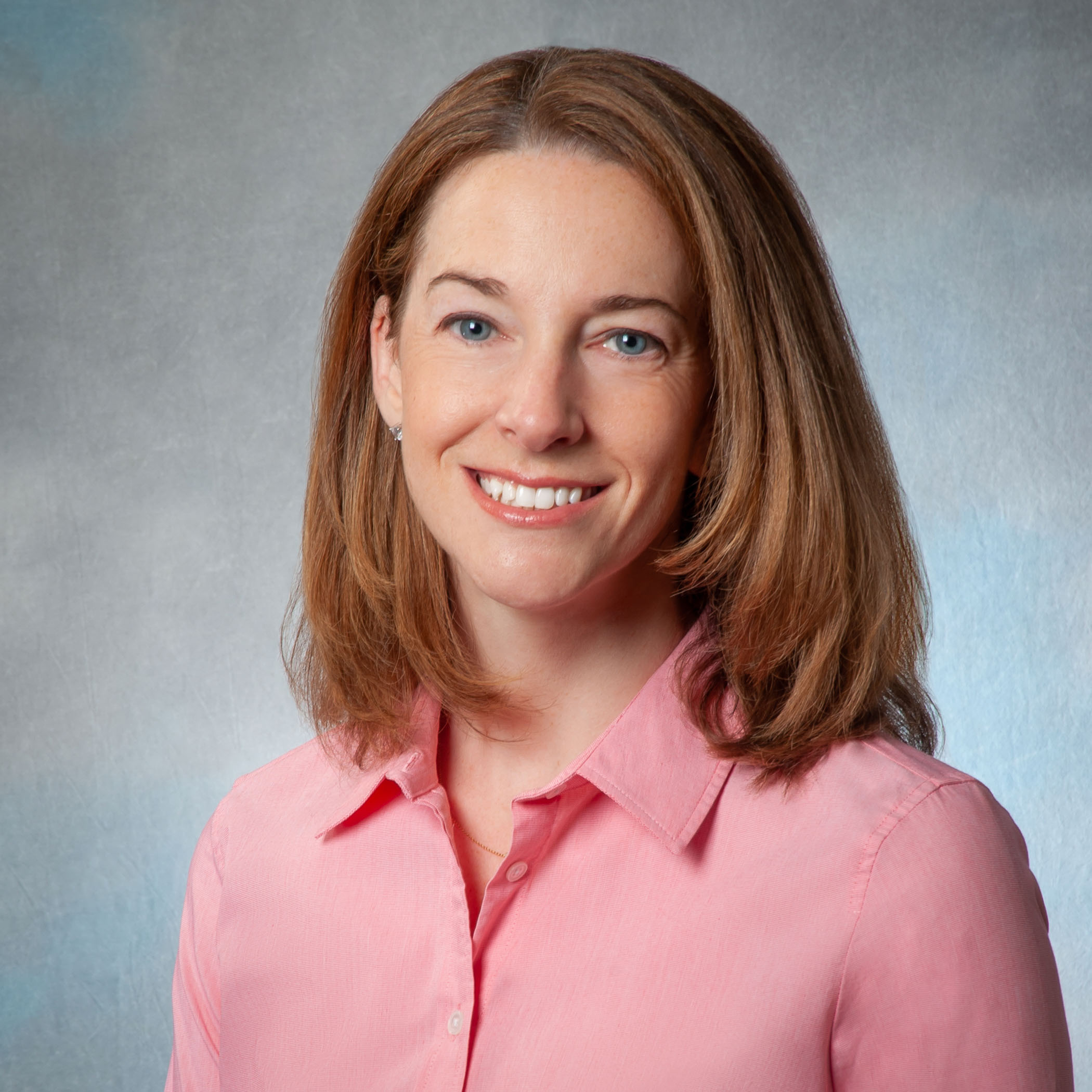 Jennifer Duane
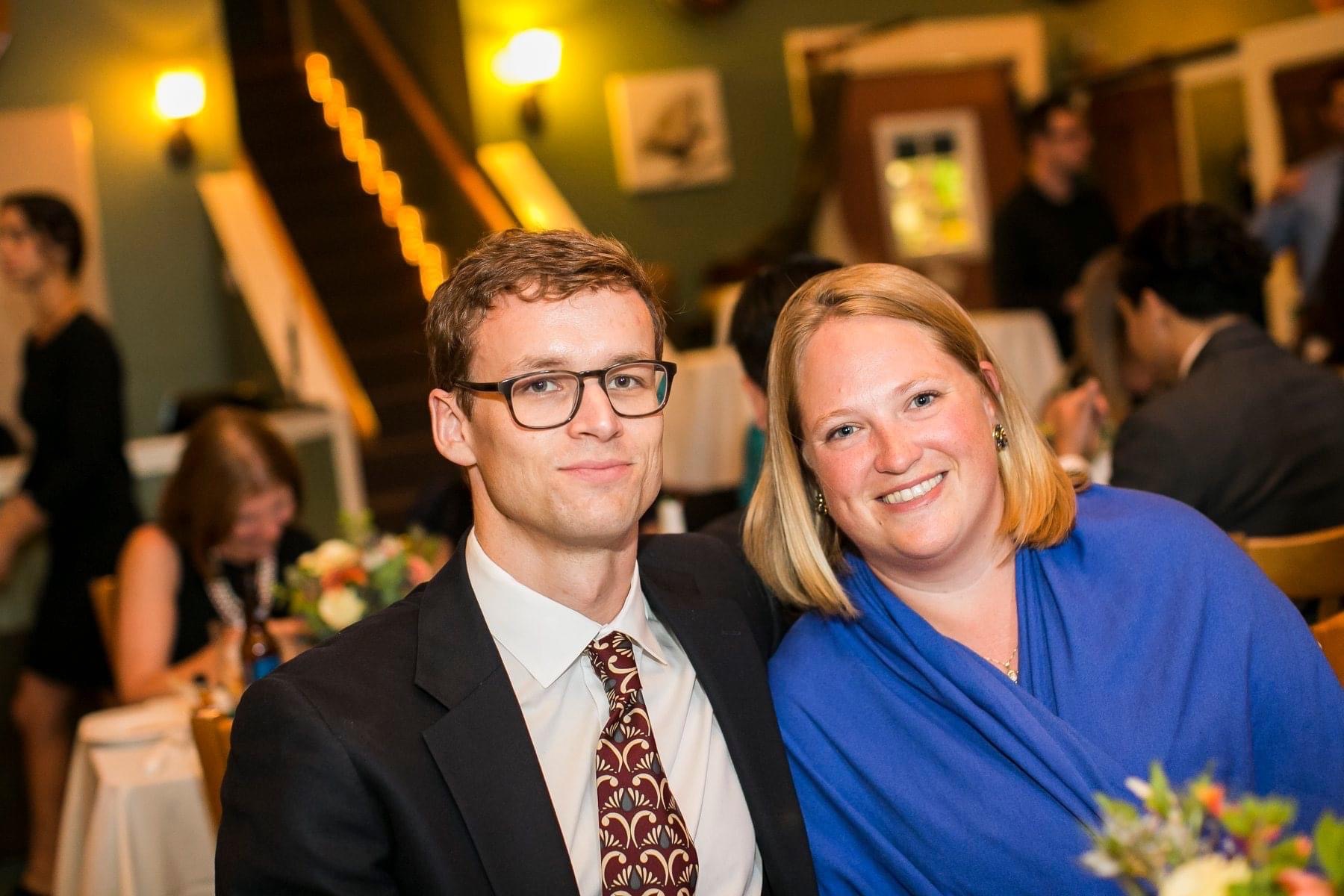 Kaitlin Duffy
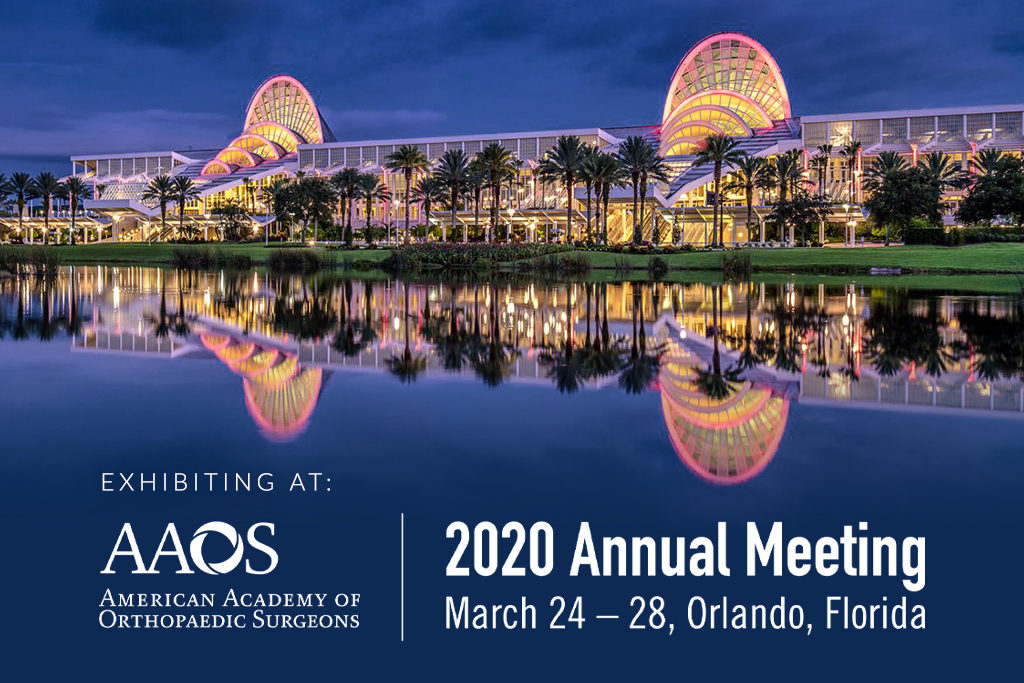 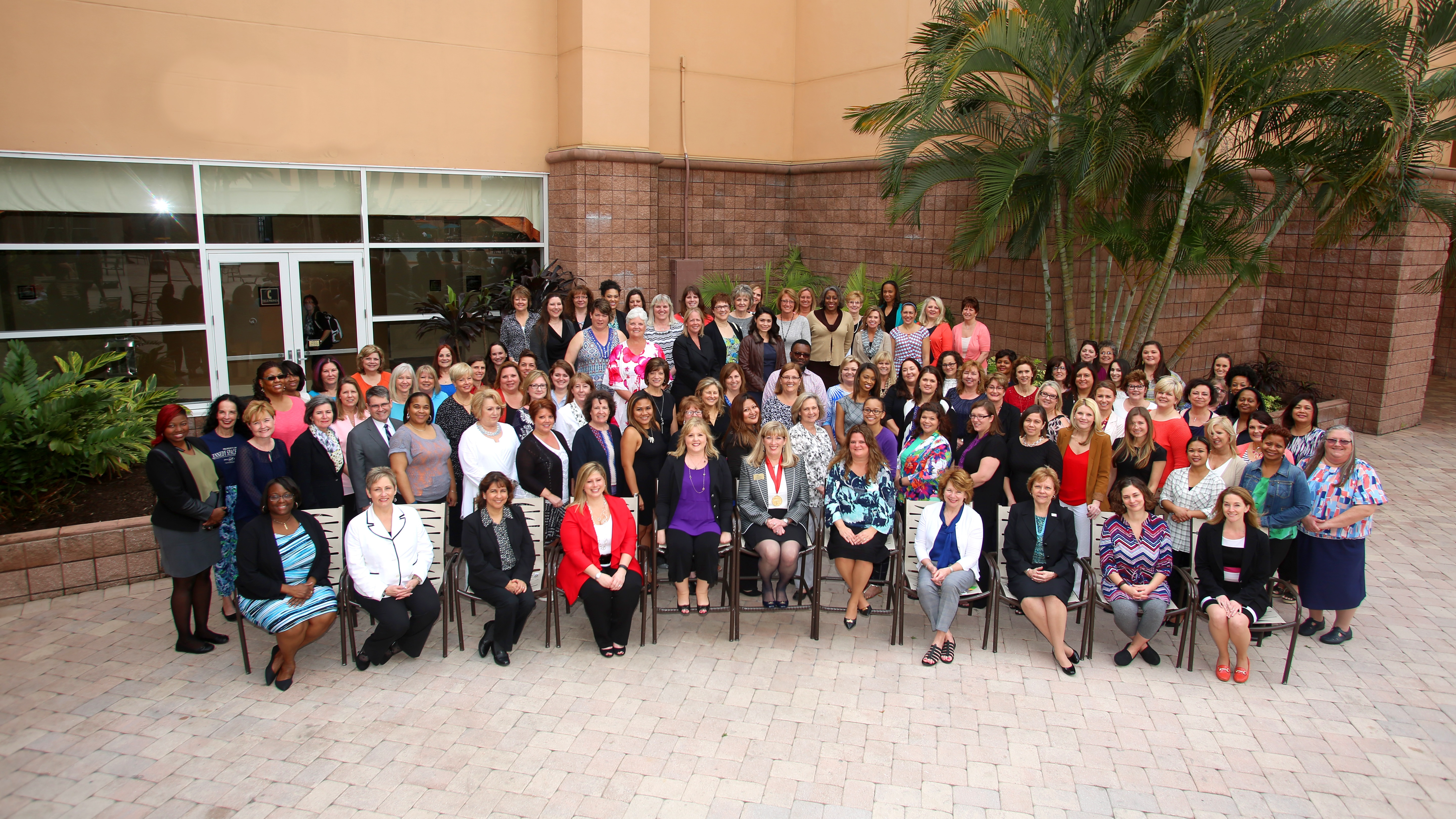 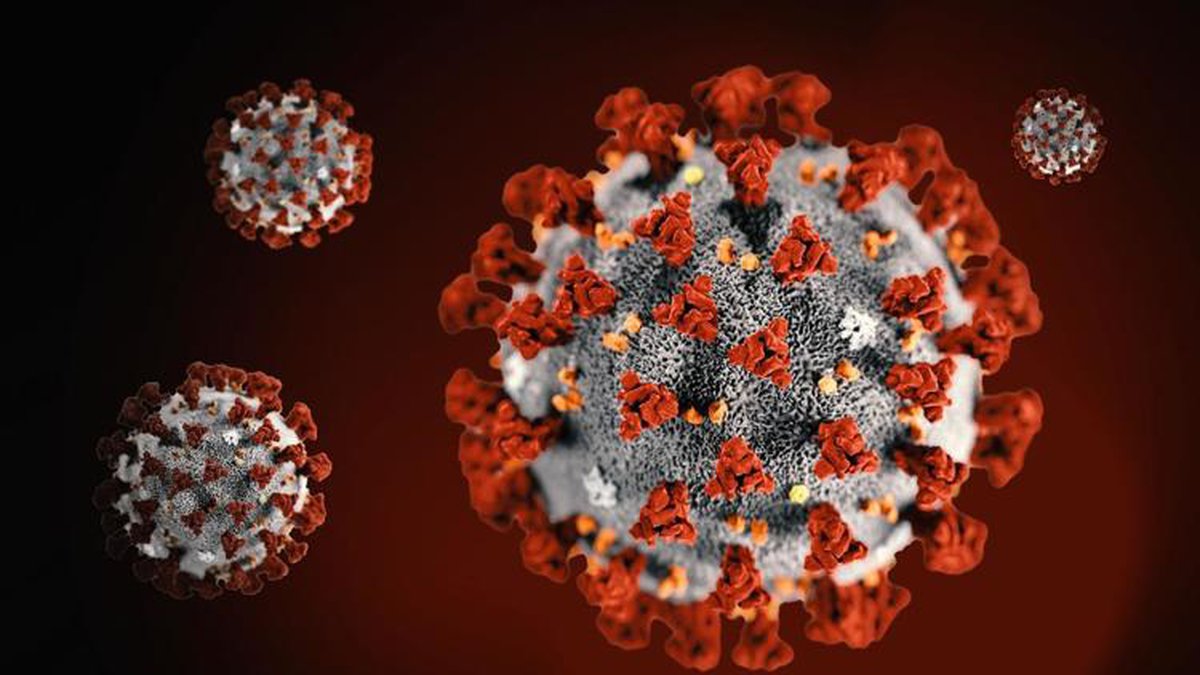 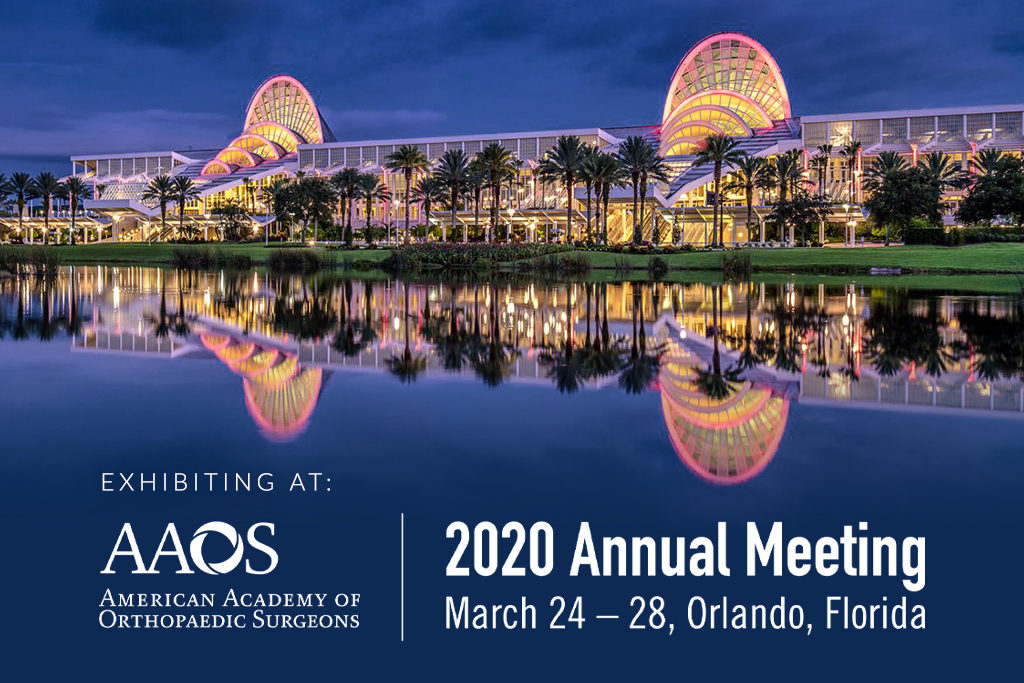 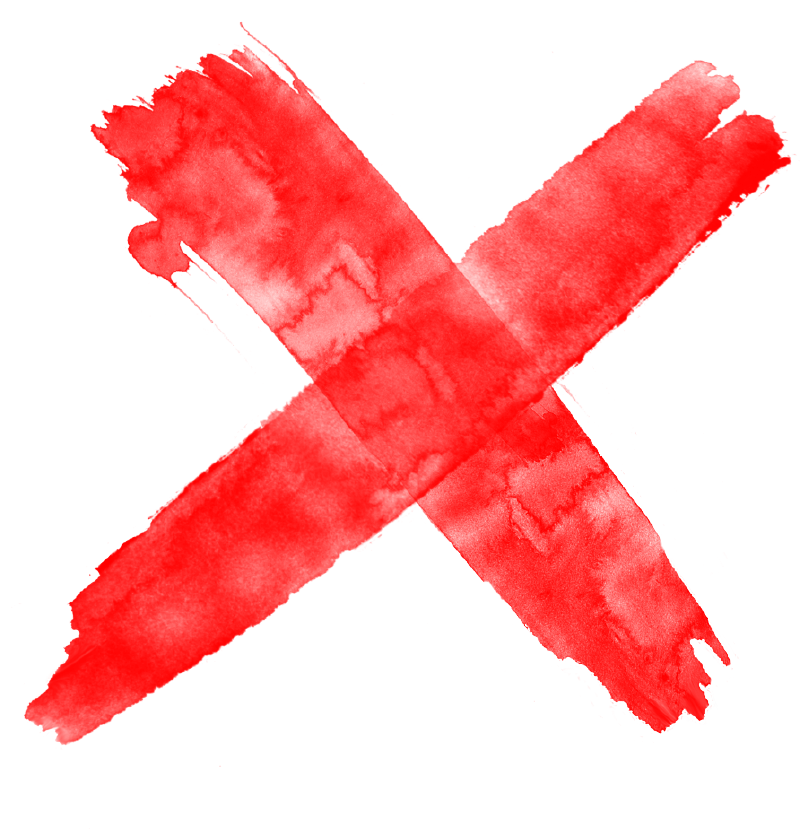 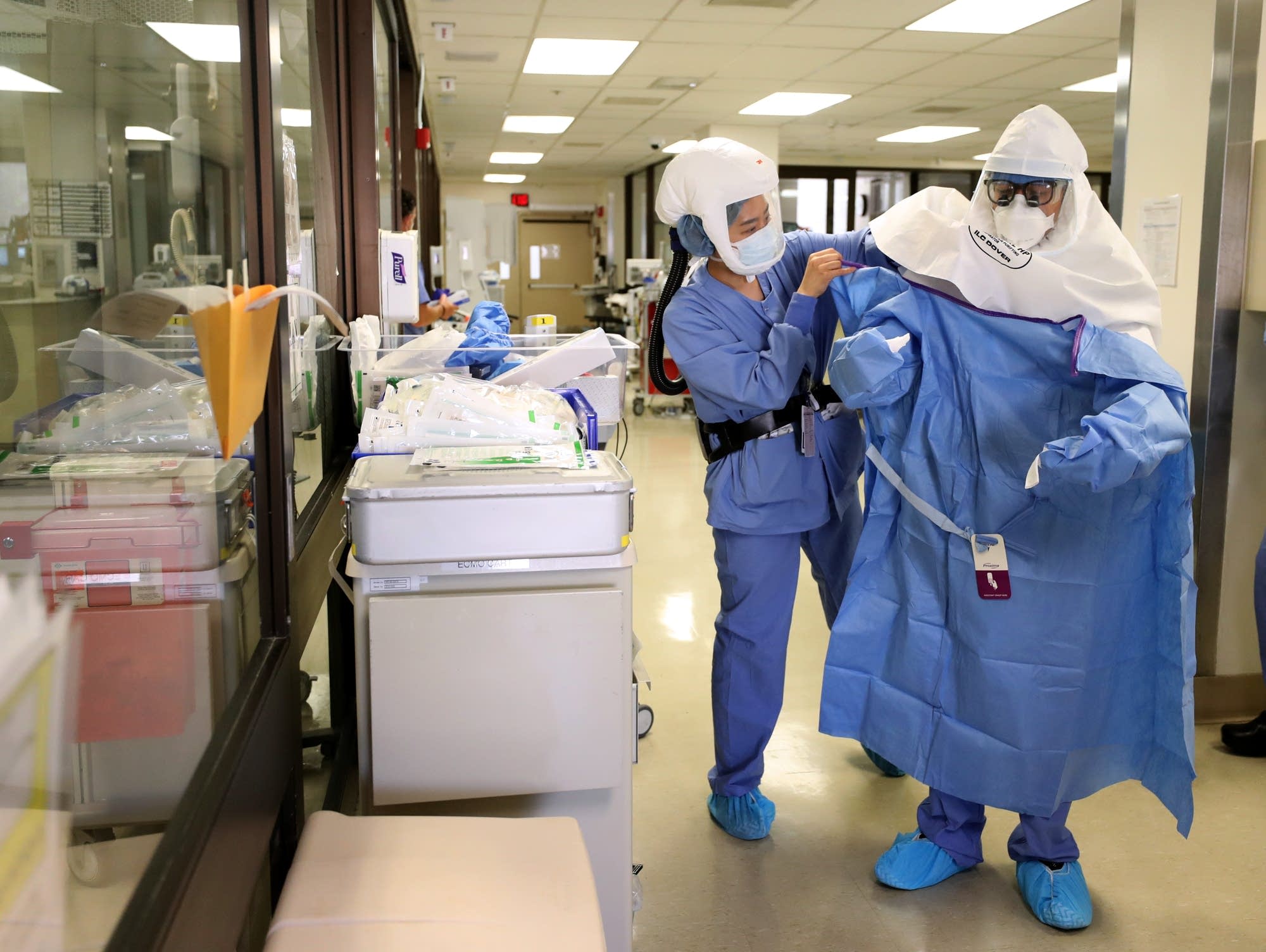 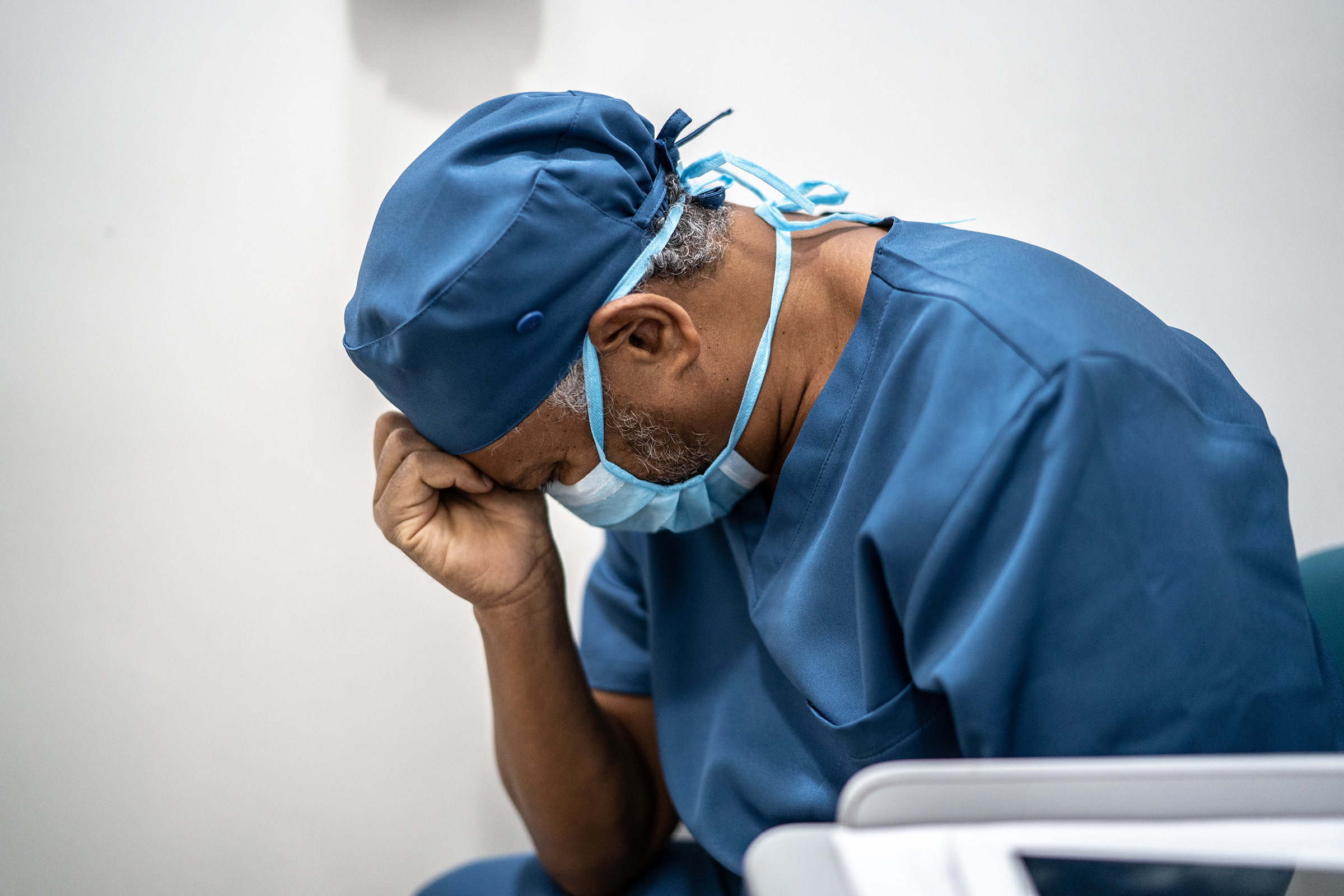 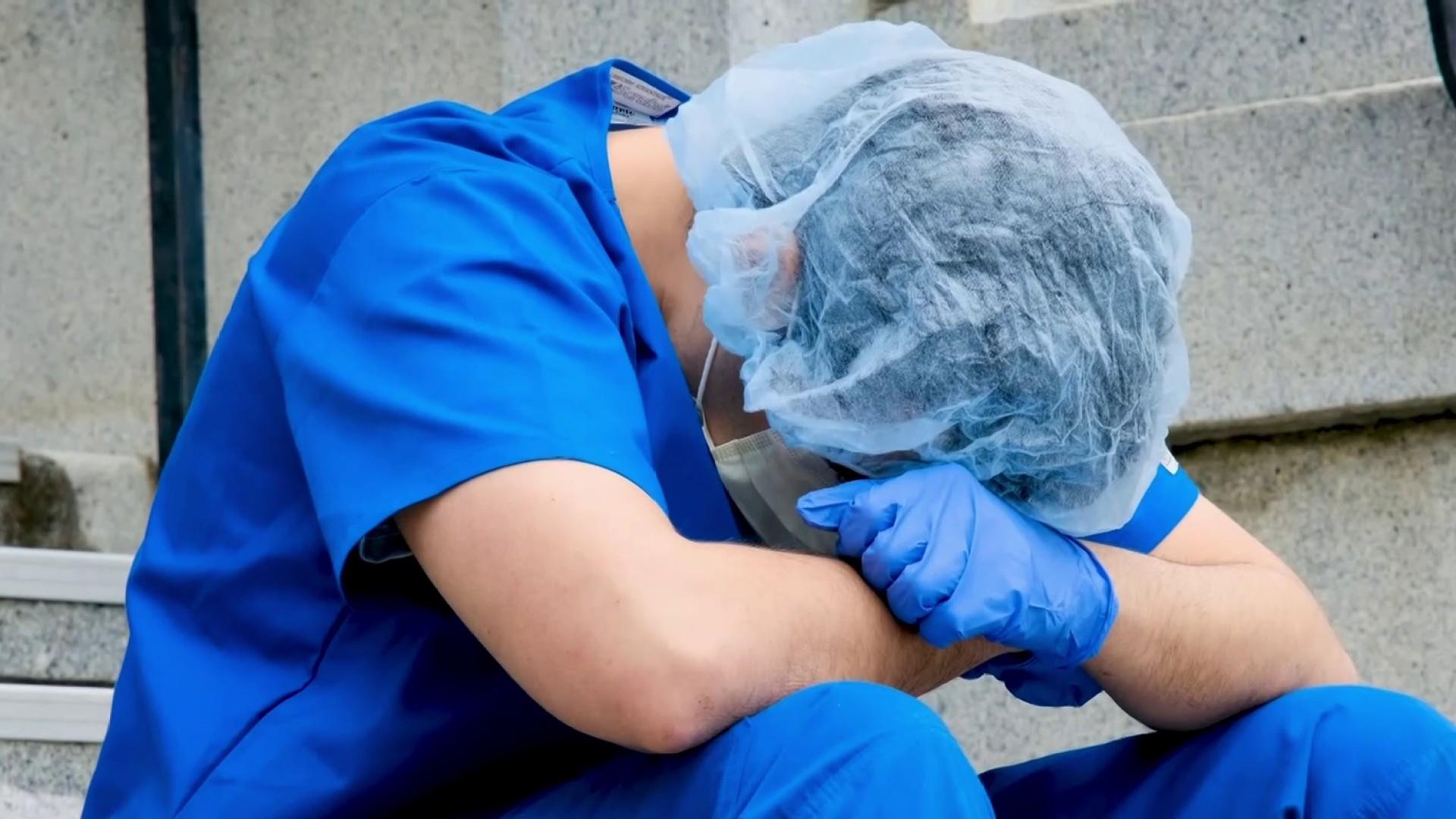 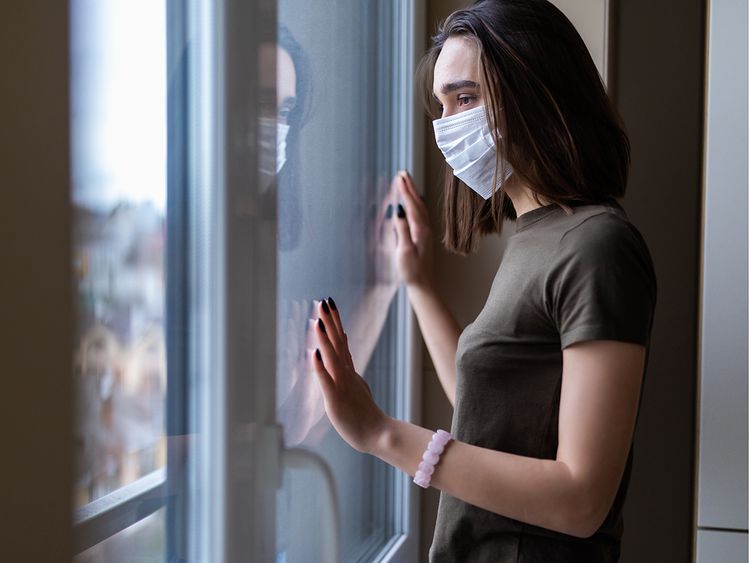 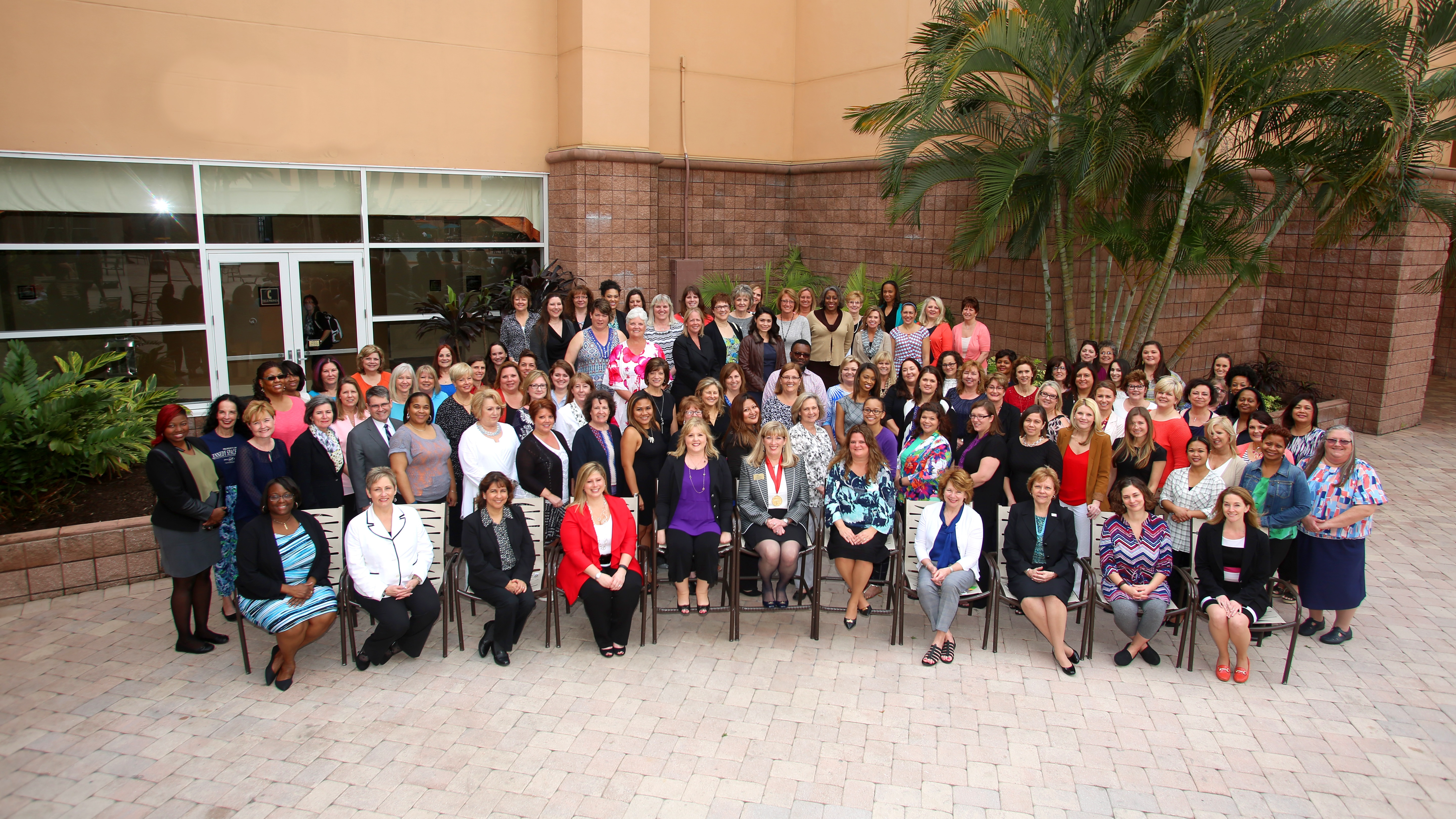 The Numbers
111 completed surveys—thank you!
Answered the survey
Added COMMENTS
Averages: A Snapshot of You!
Average Age:  47
Average Experience: 10 years
43 Years!
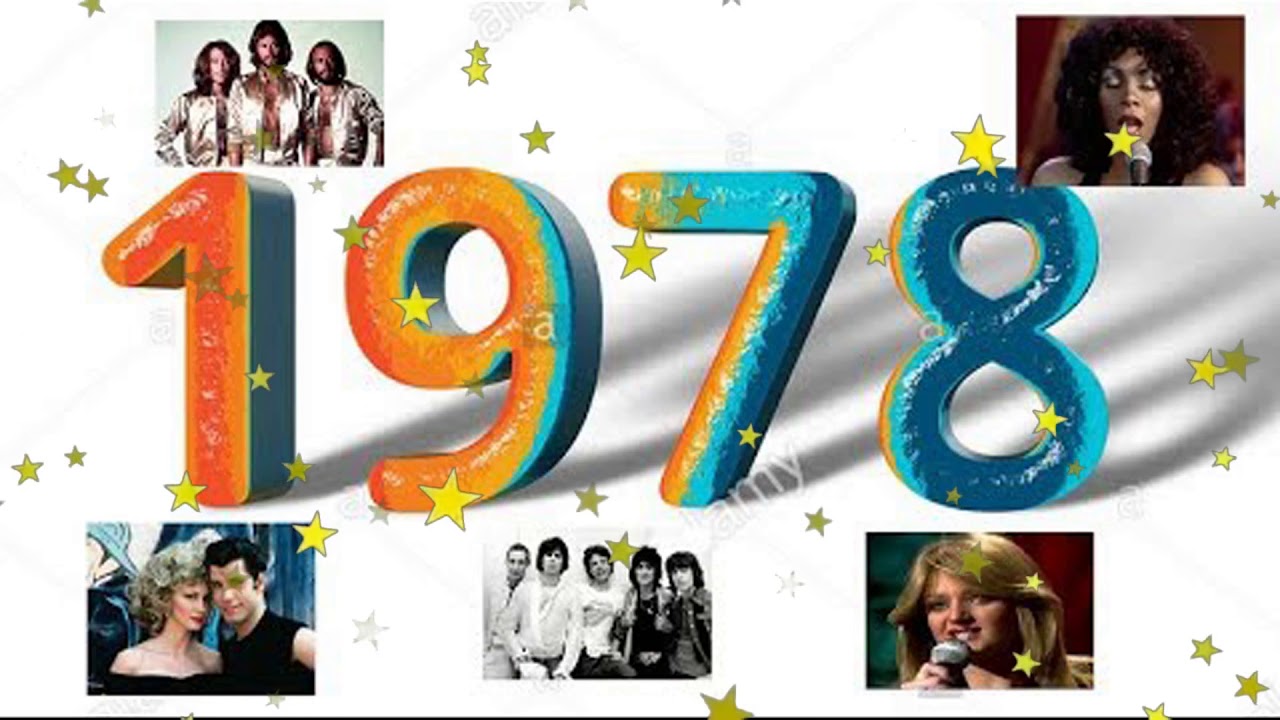 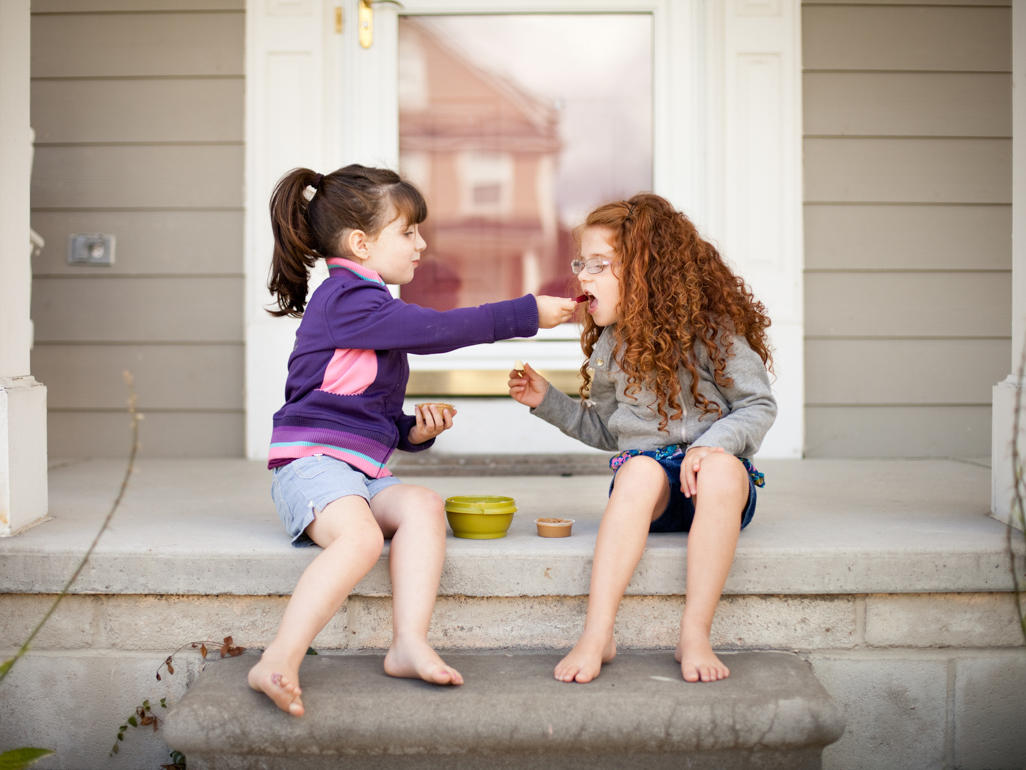 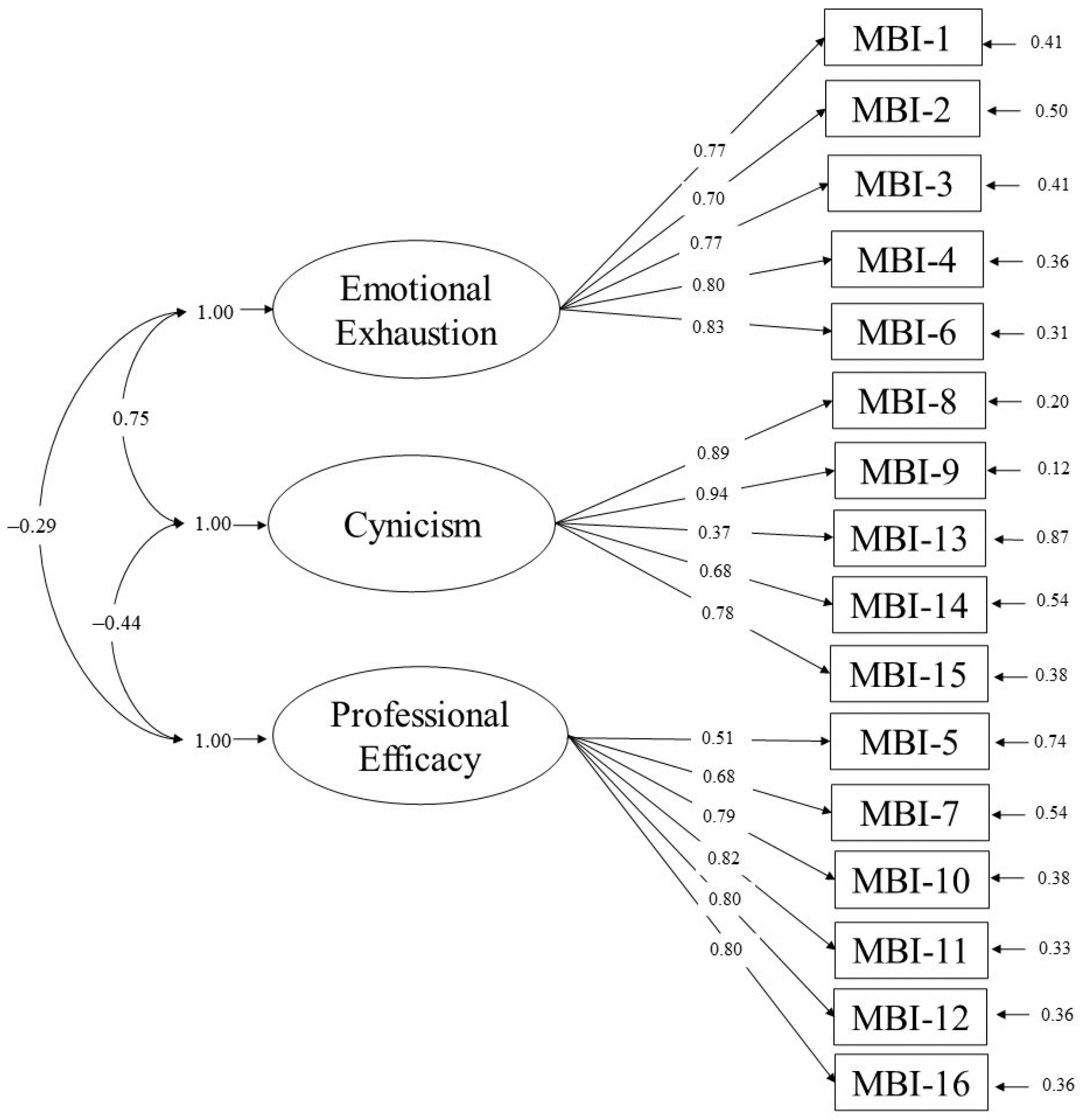 Scoring For Each Dimension
Never (0) 
A few times a year or less (1) 
Once a month or less (2) 
A few times a month (3)
 Once a week (4) 
A few times a week (5)
Every day (6)
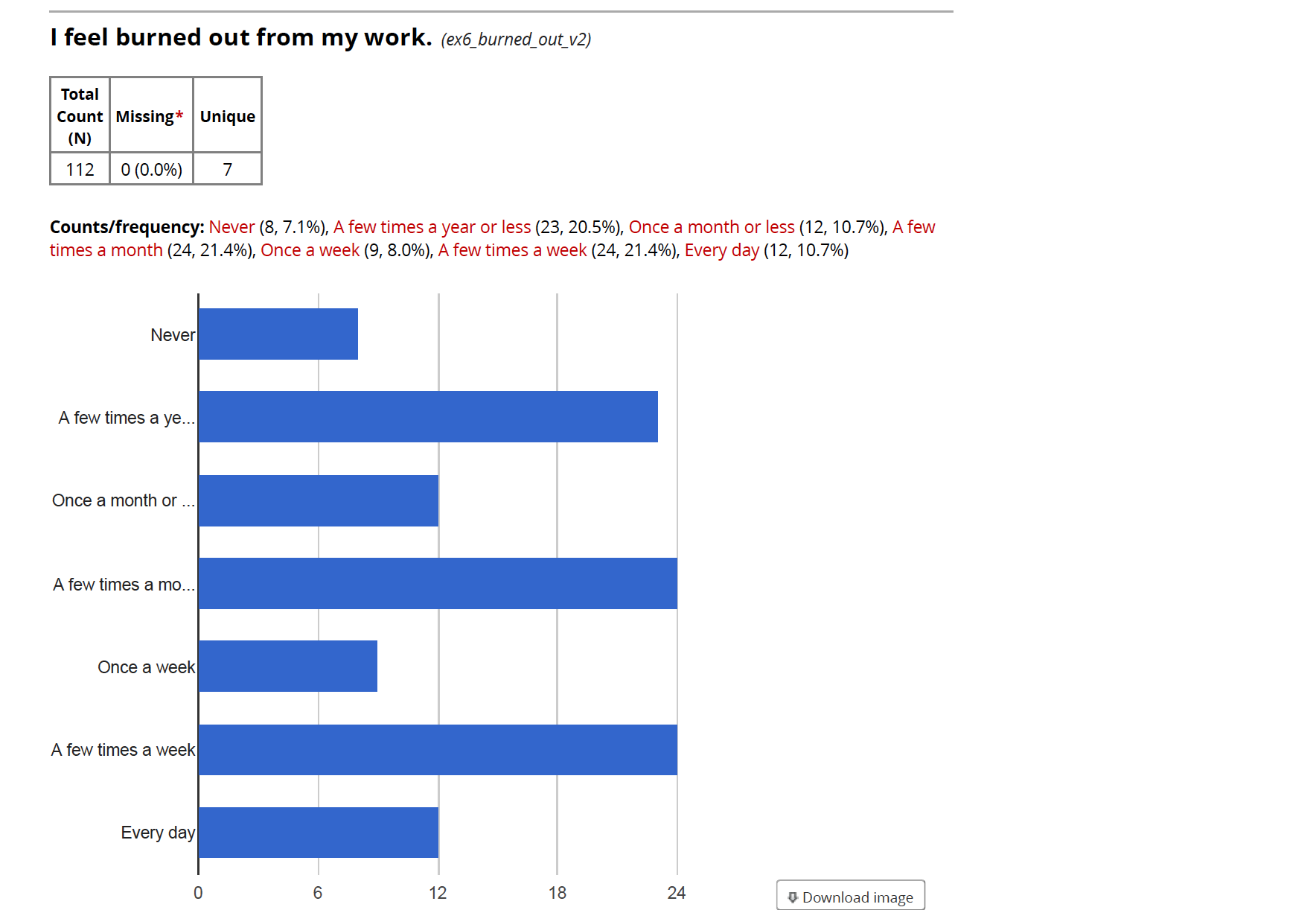 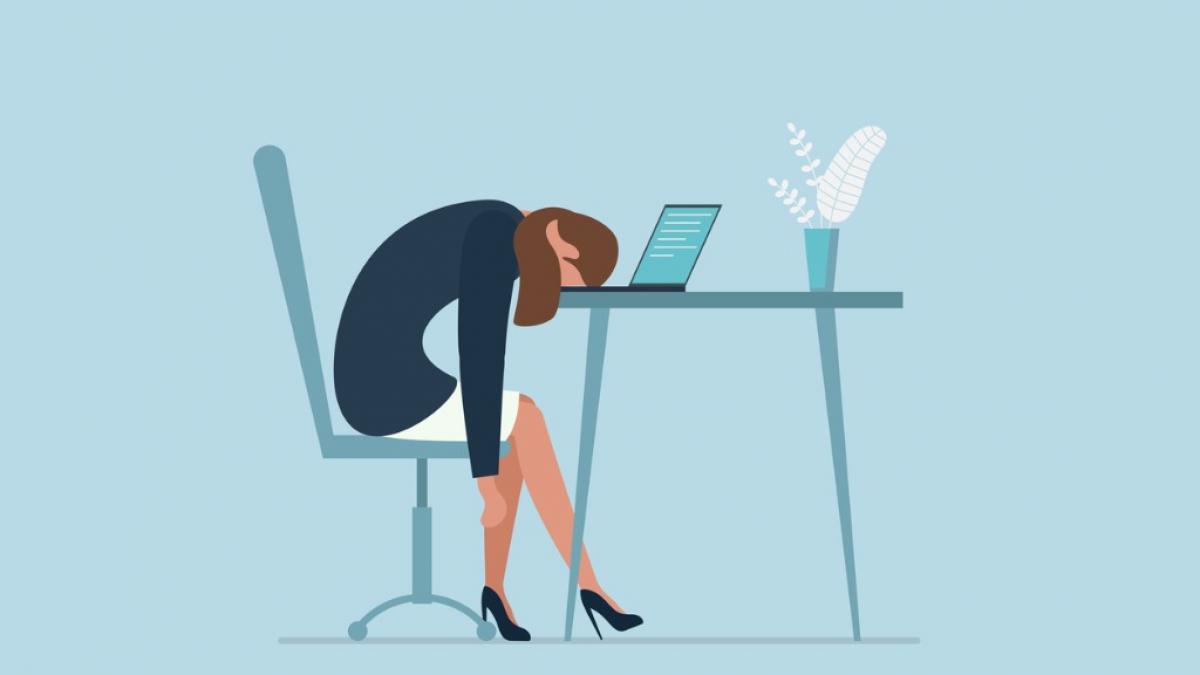 53% Exhausted
4% Very Exhausted
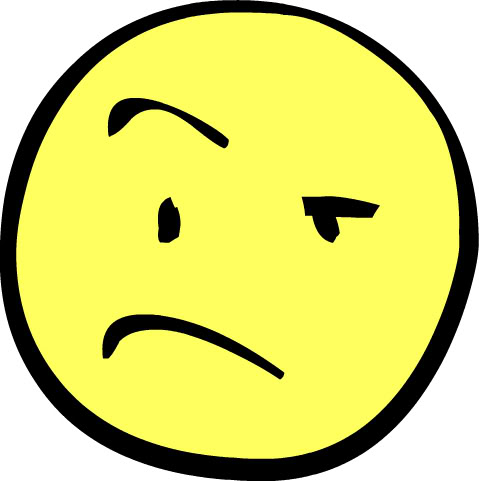 39% Cynical
2% Very Cynical
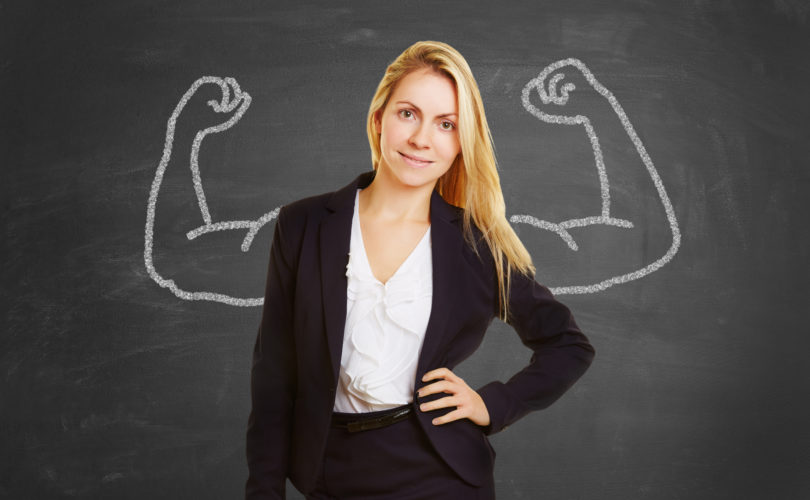 98% Effective
45% Very Effective
Comments
Most rewarding
Most frustrating 
Other comments
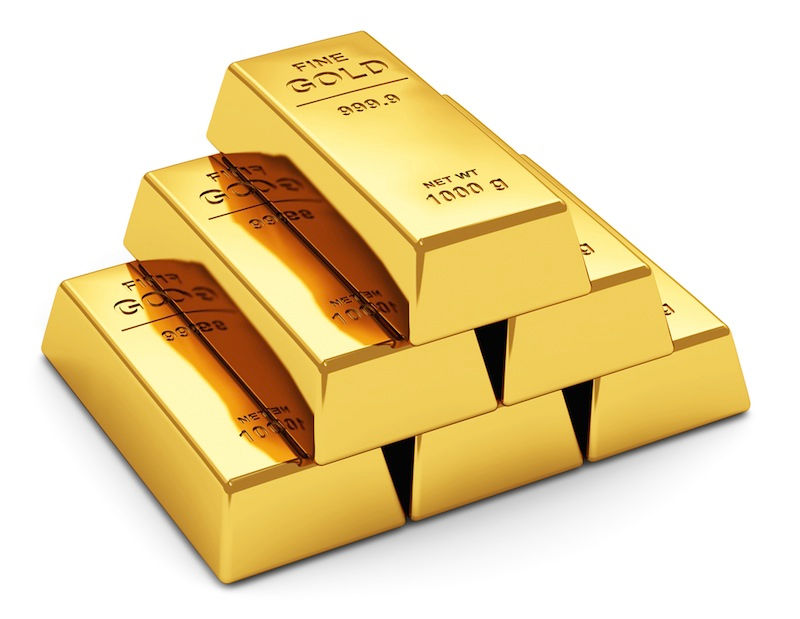 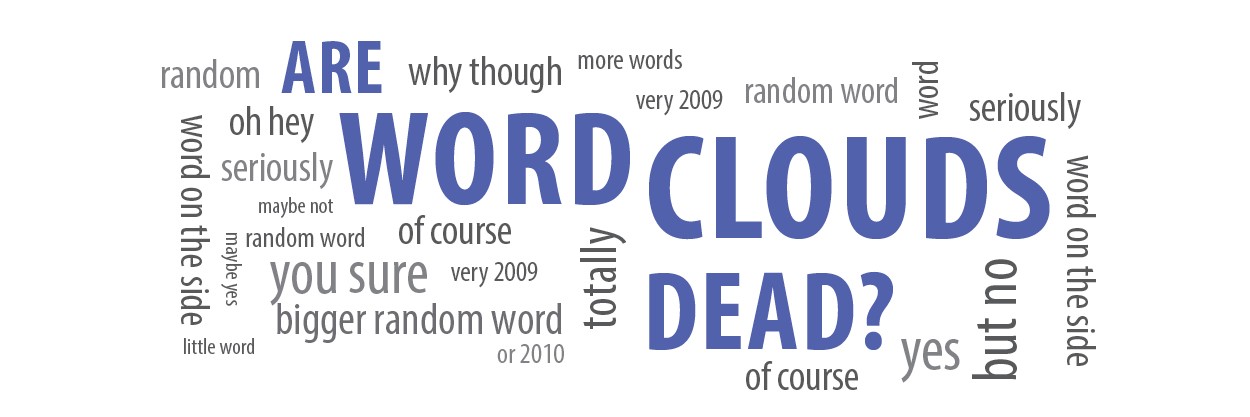 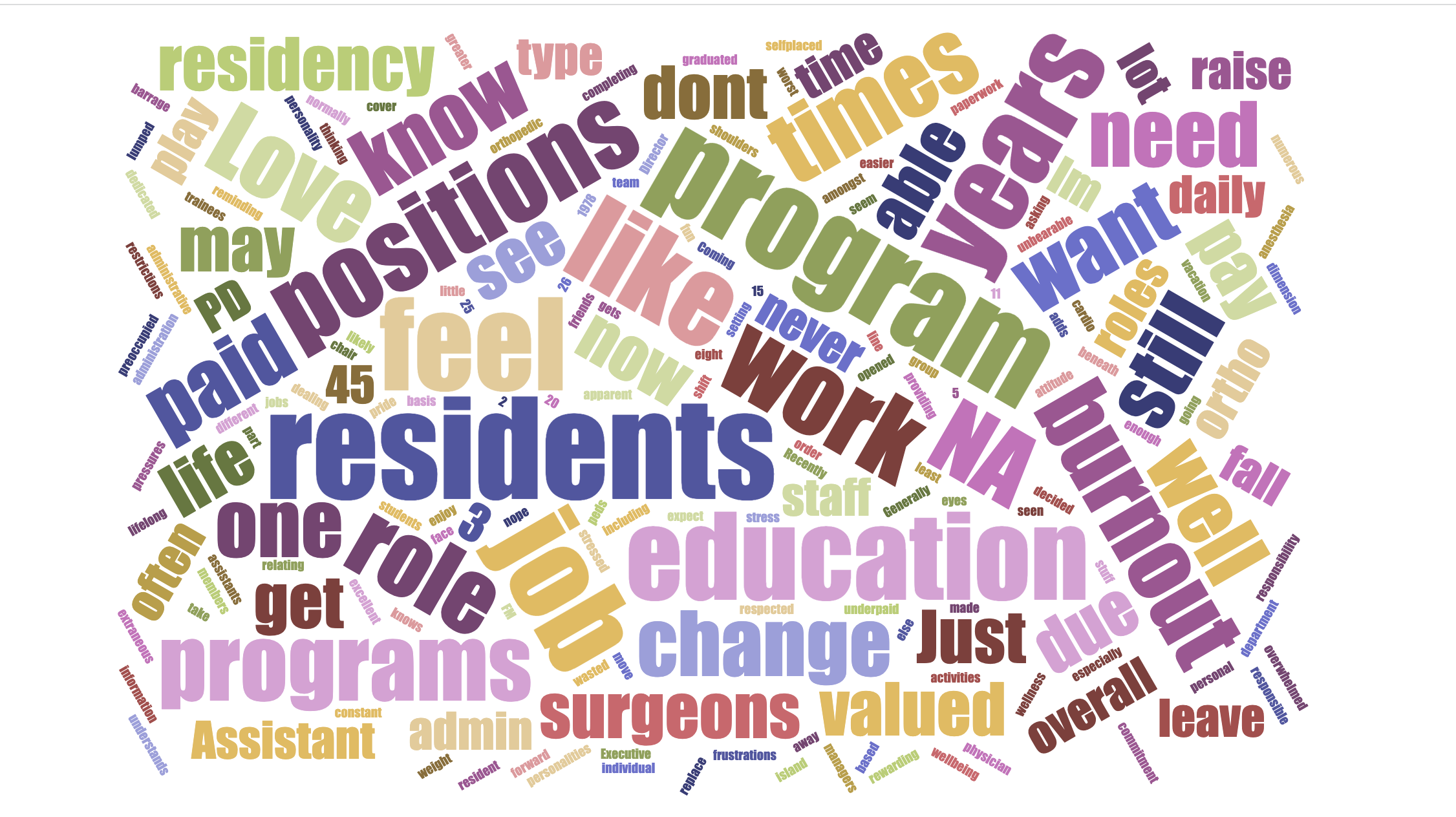 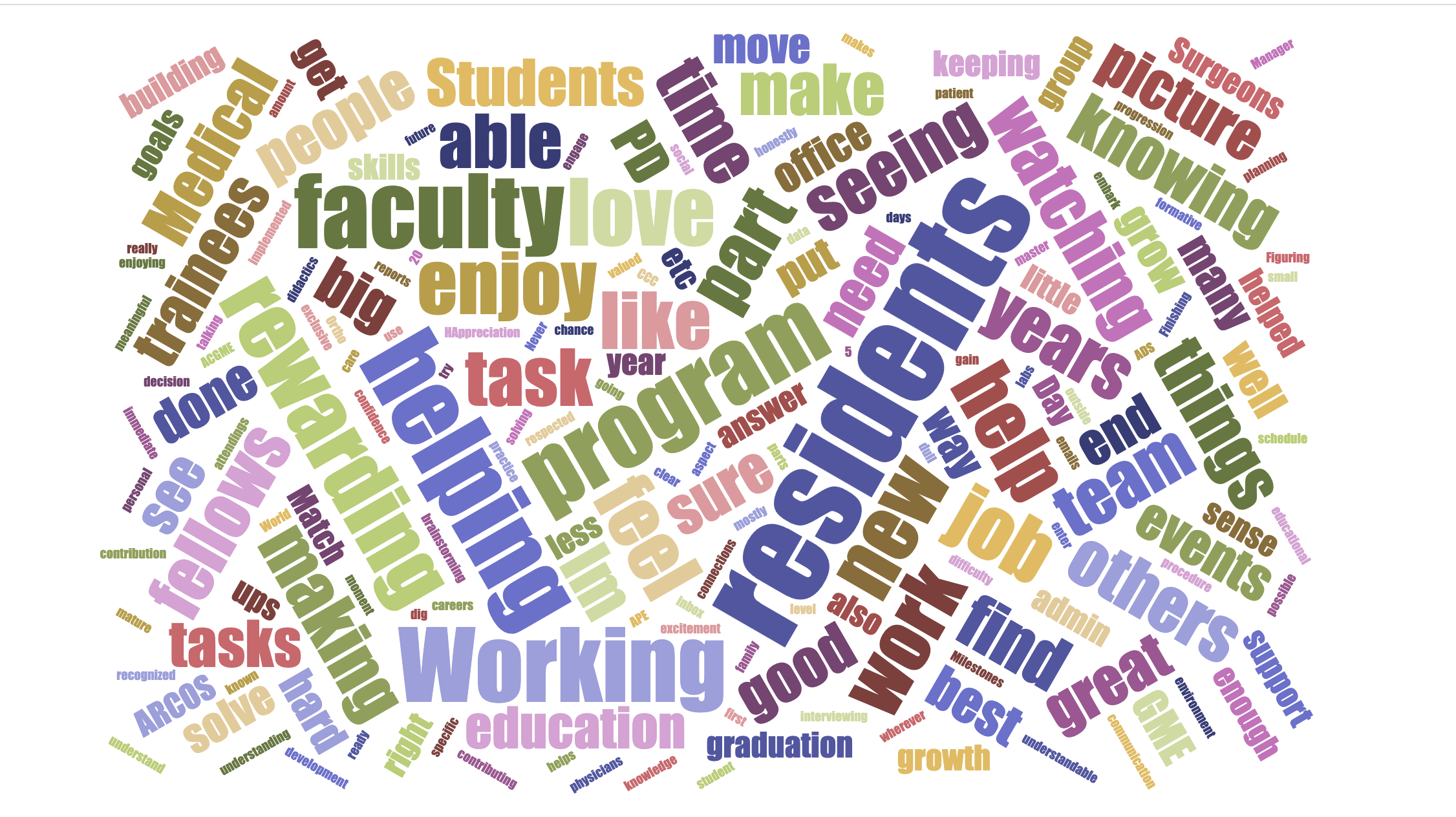 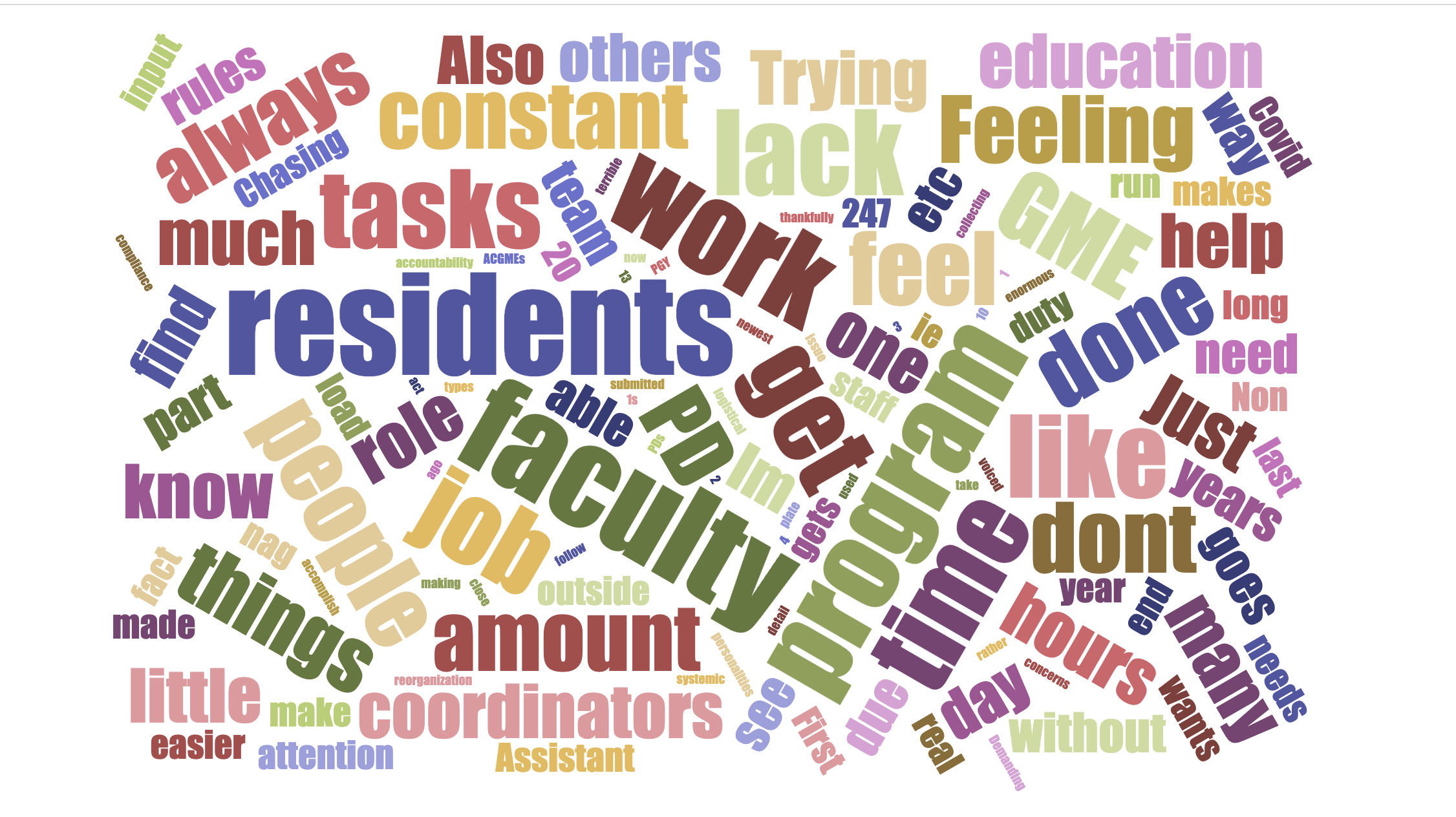 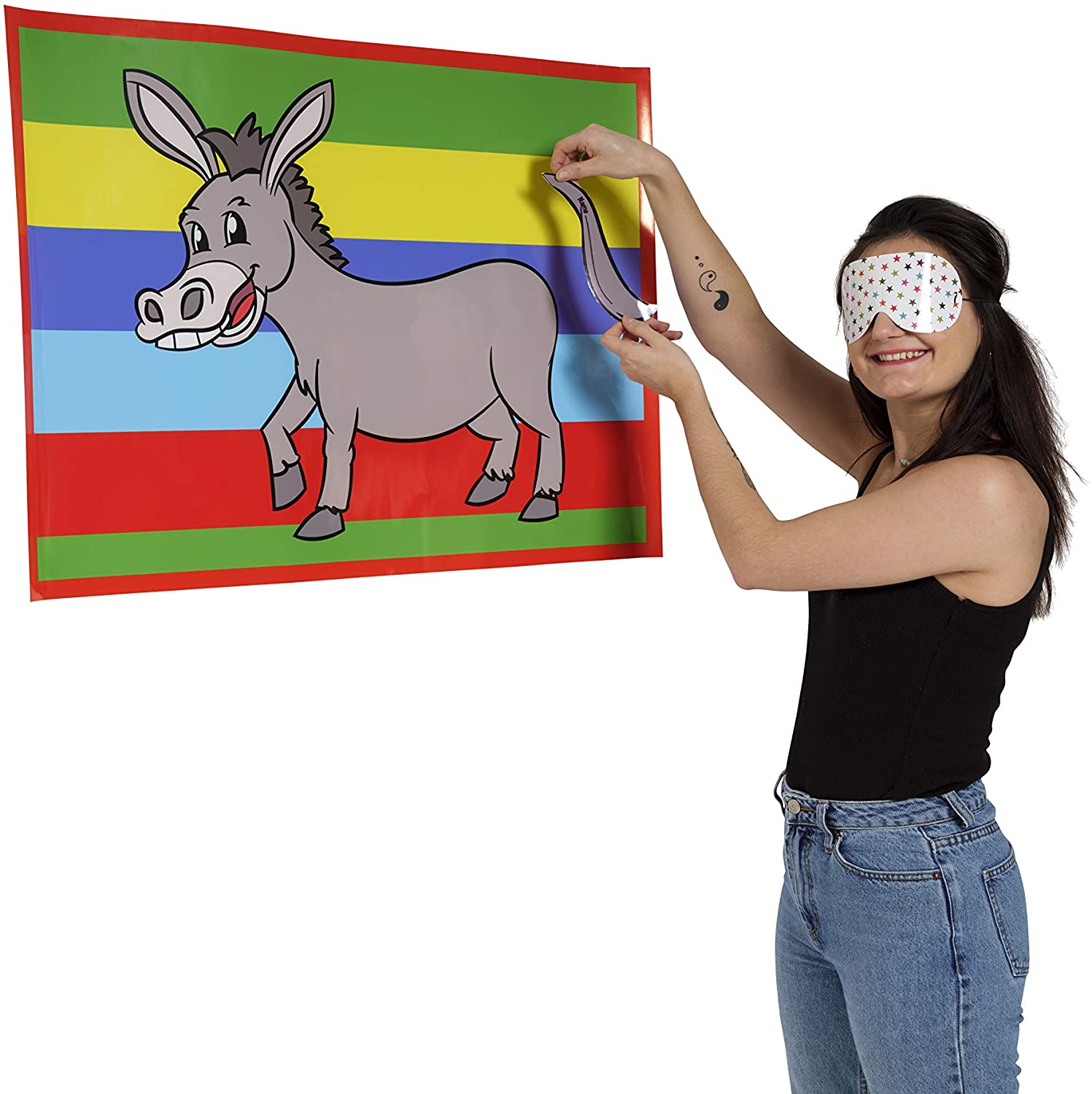 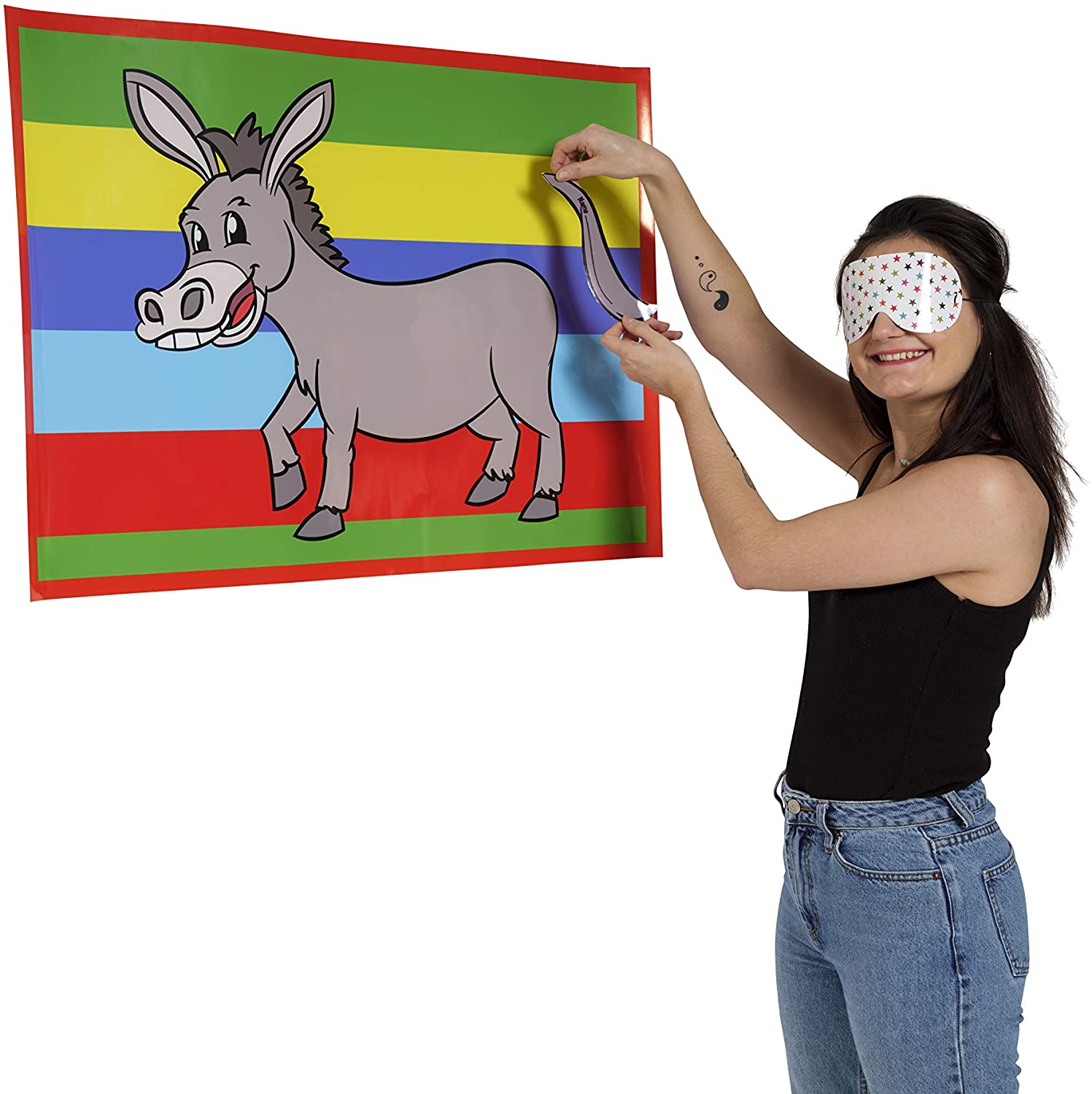 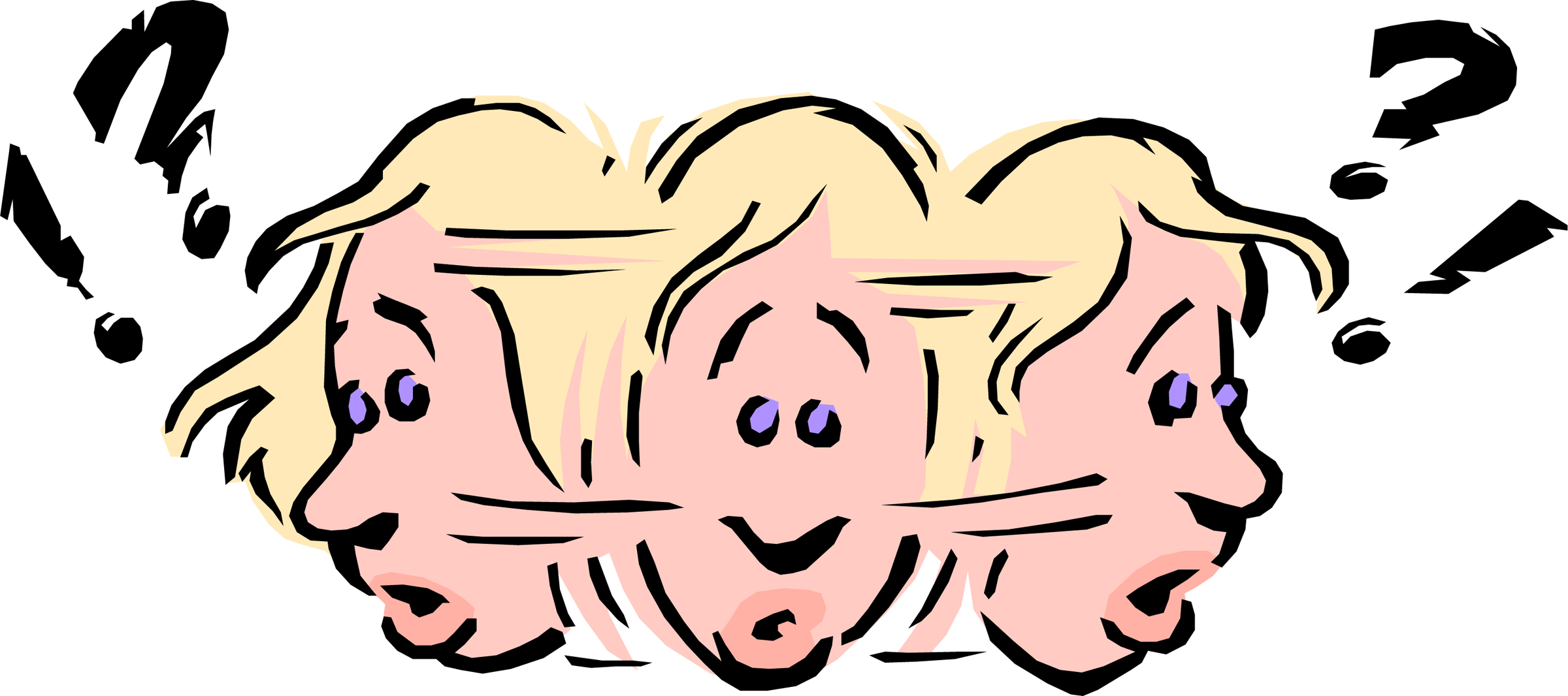 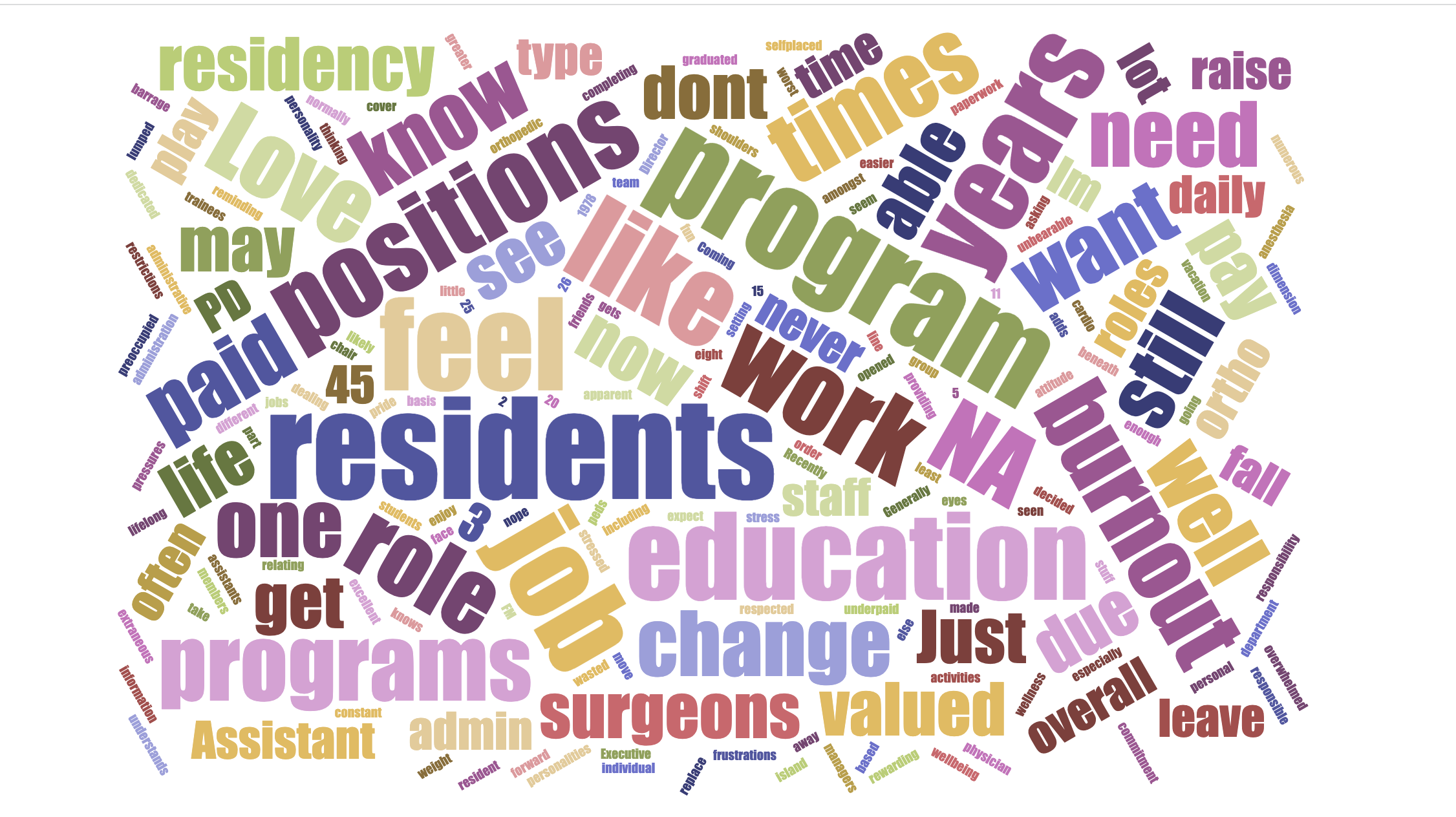 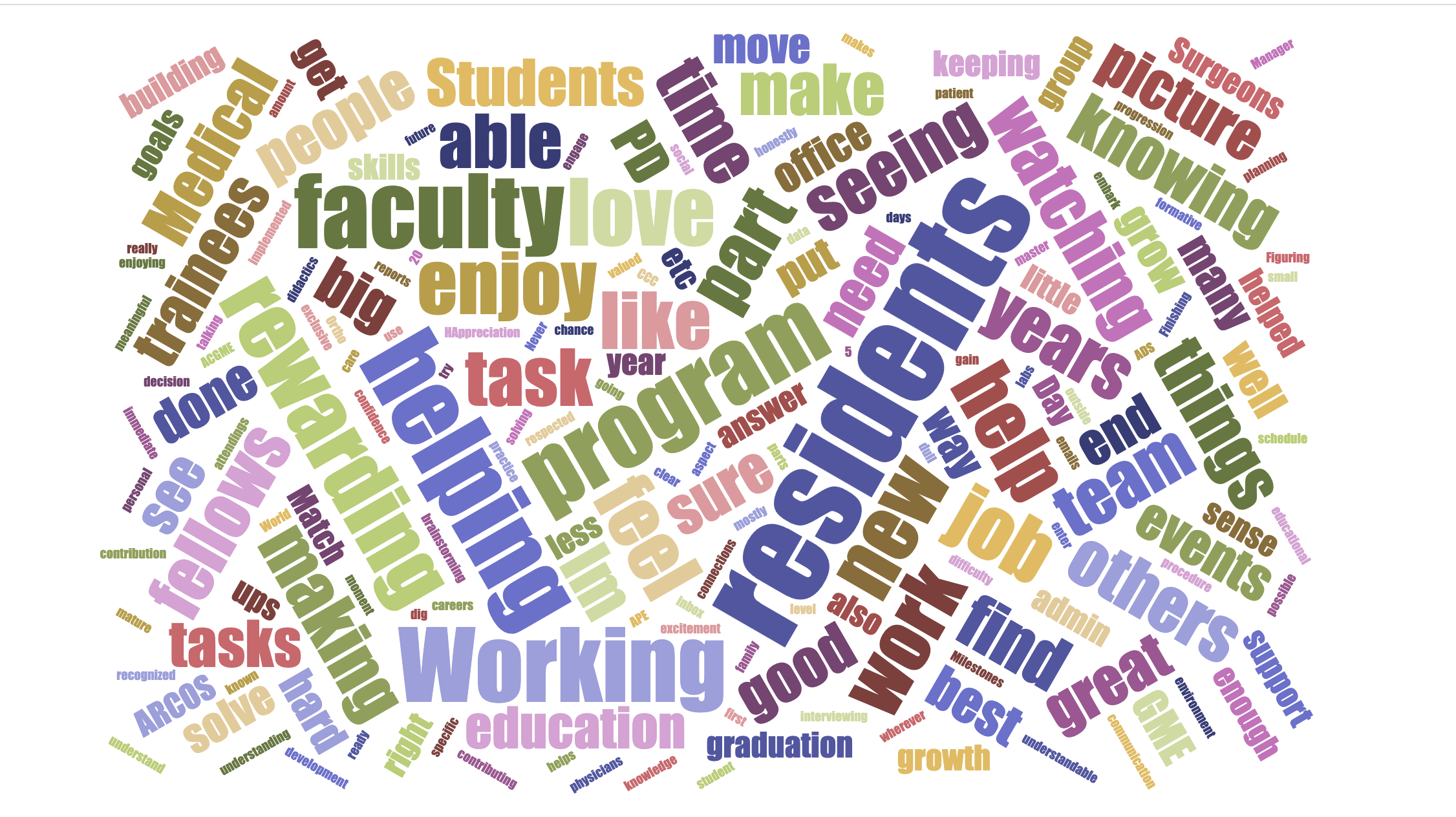 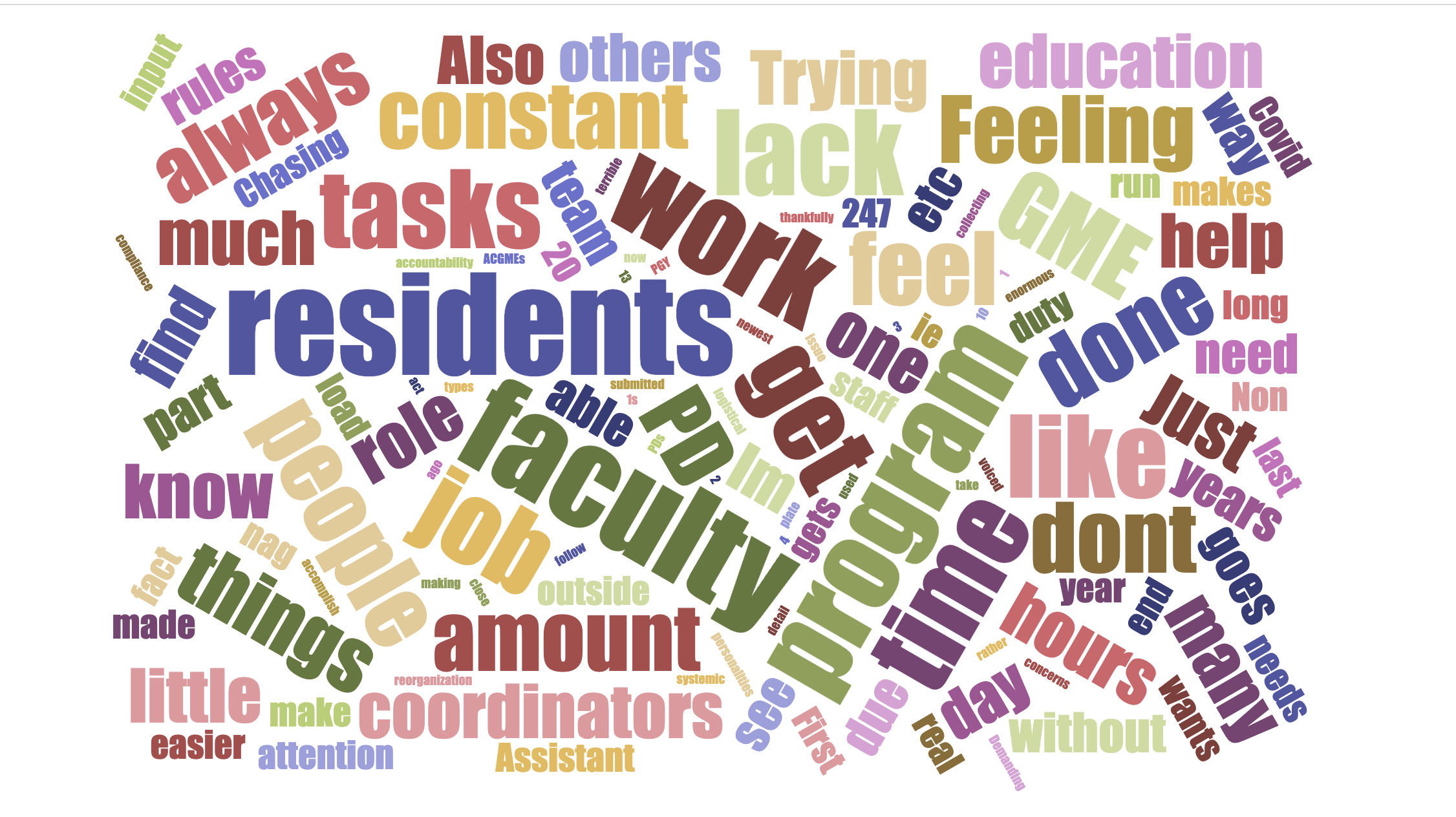 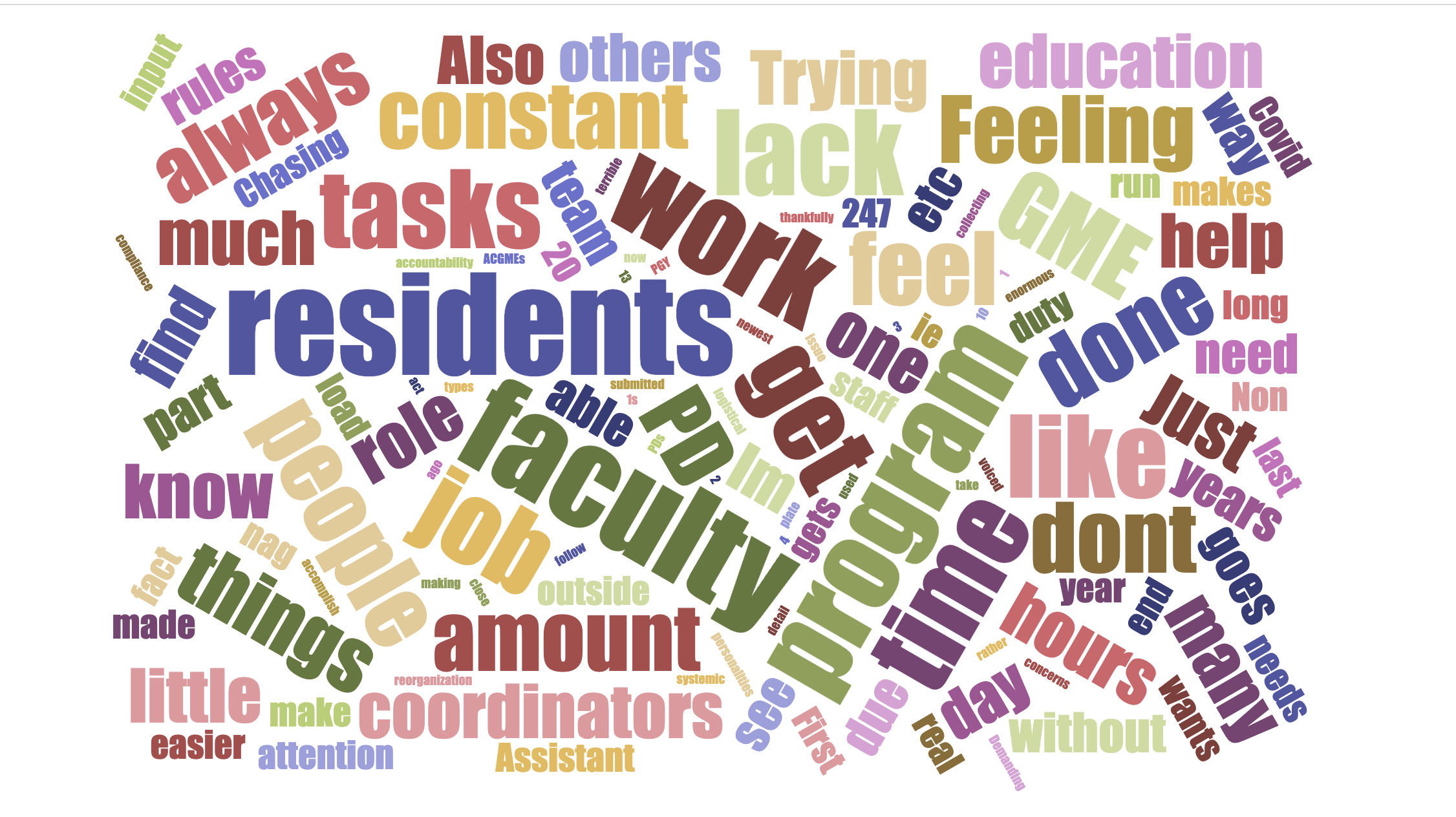 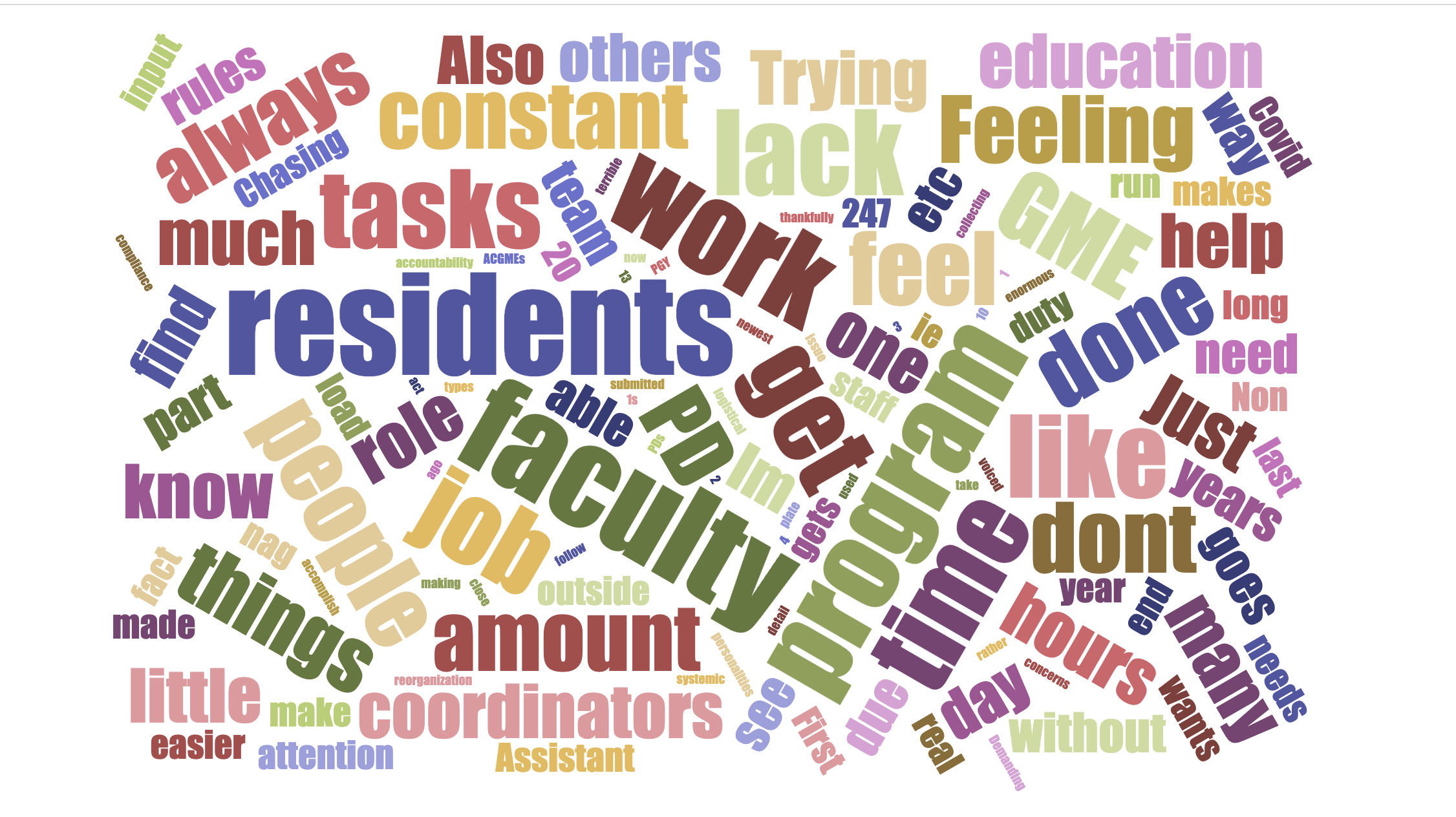 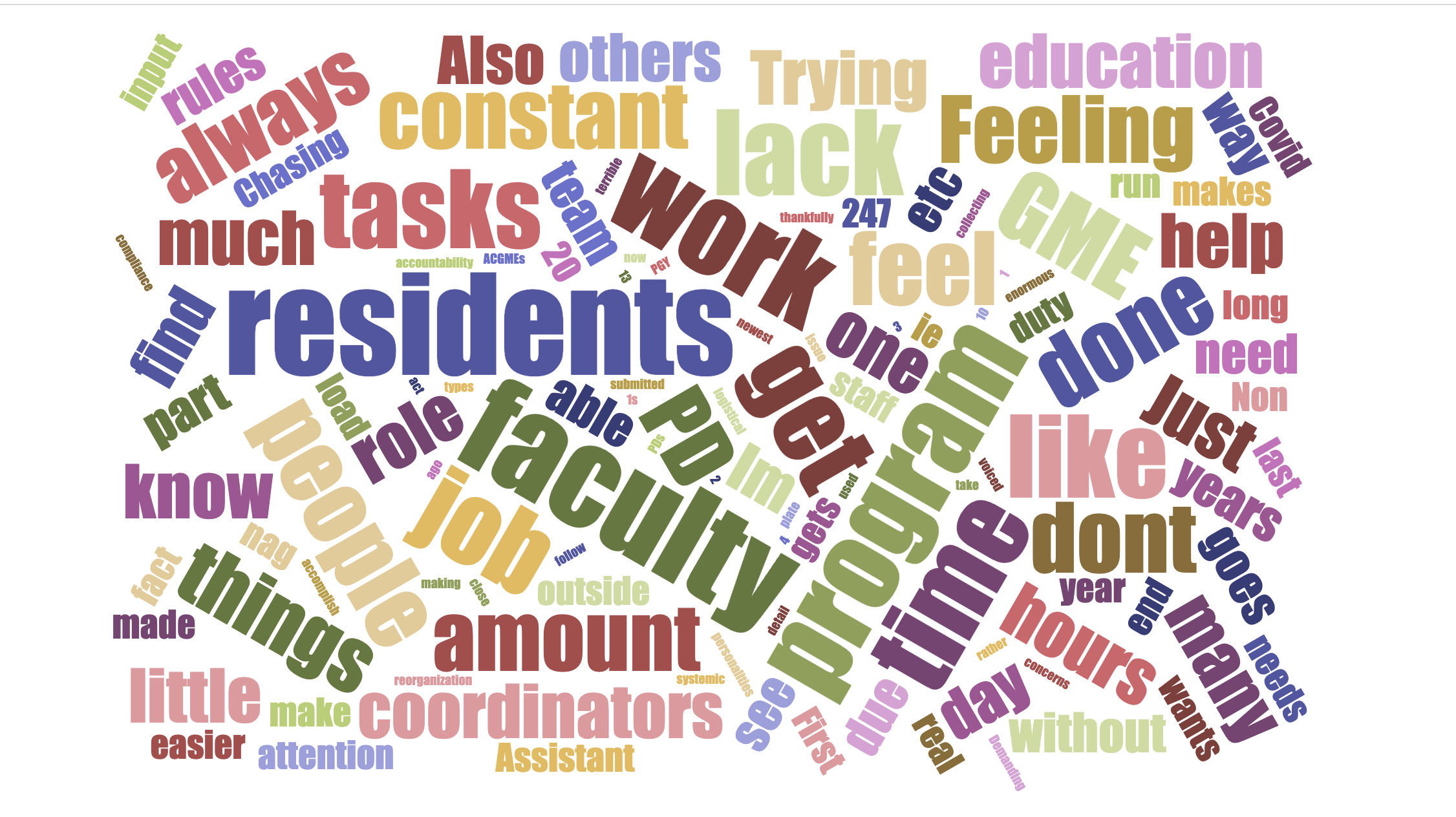 Years Experience vs. Exhaustion
Years Experience vs. Exhaustion
Years Experience vs. Cynicism
Years Experience vs. Cynicism
Years Experience vs. Cynicism
Years Experience vs. Personal Effectiveness
Years Experience vs. Personal Effectiveness
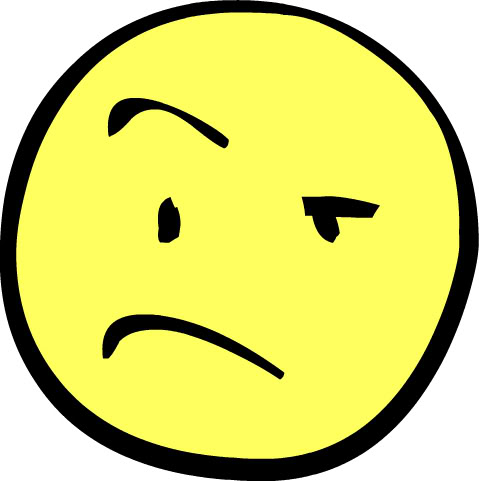 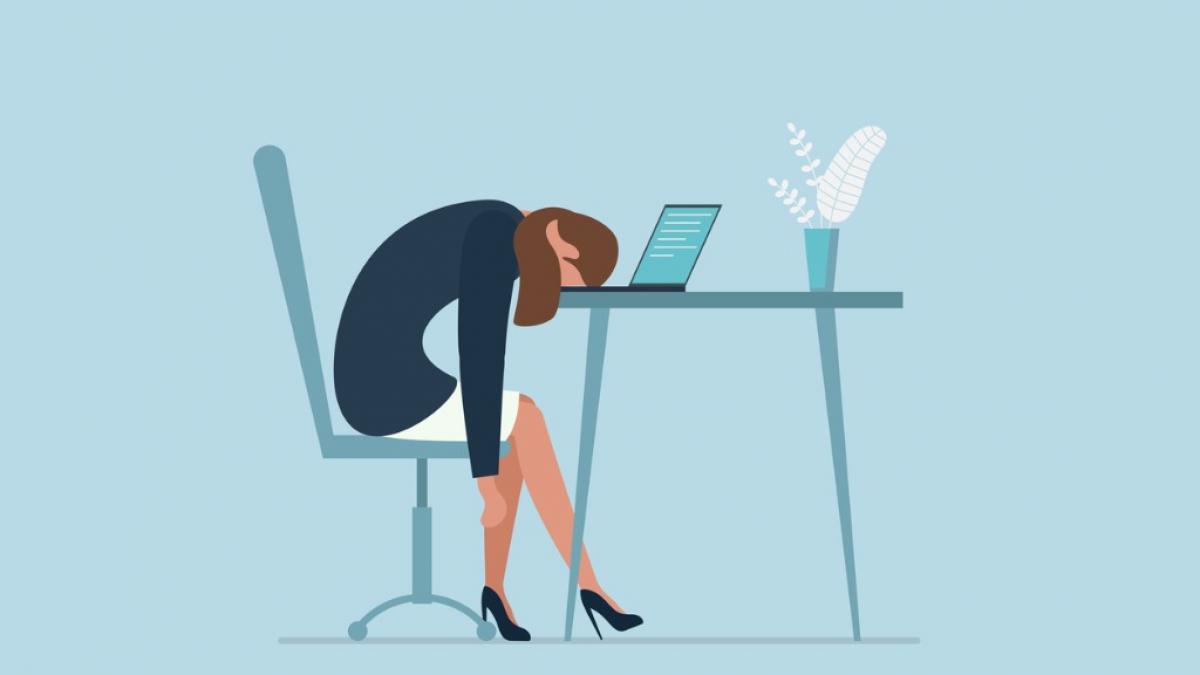 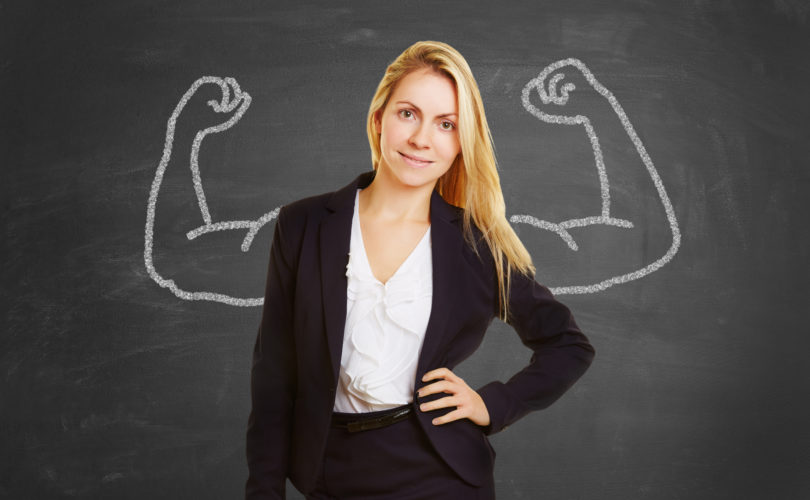 You Are….
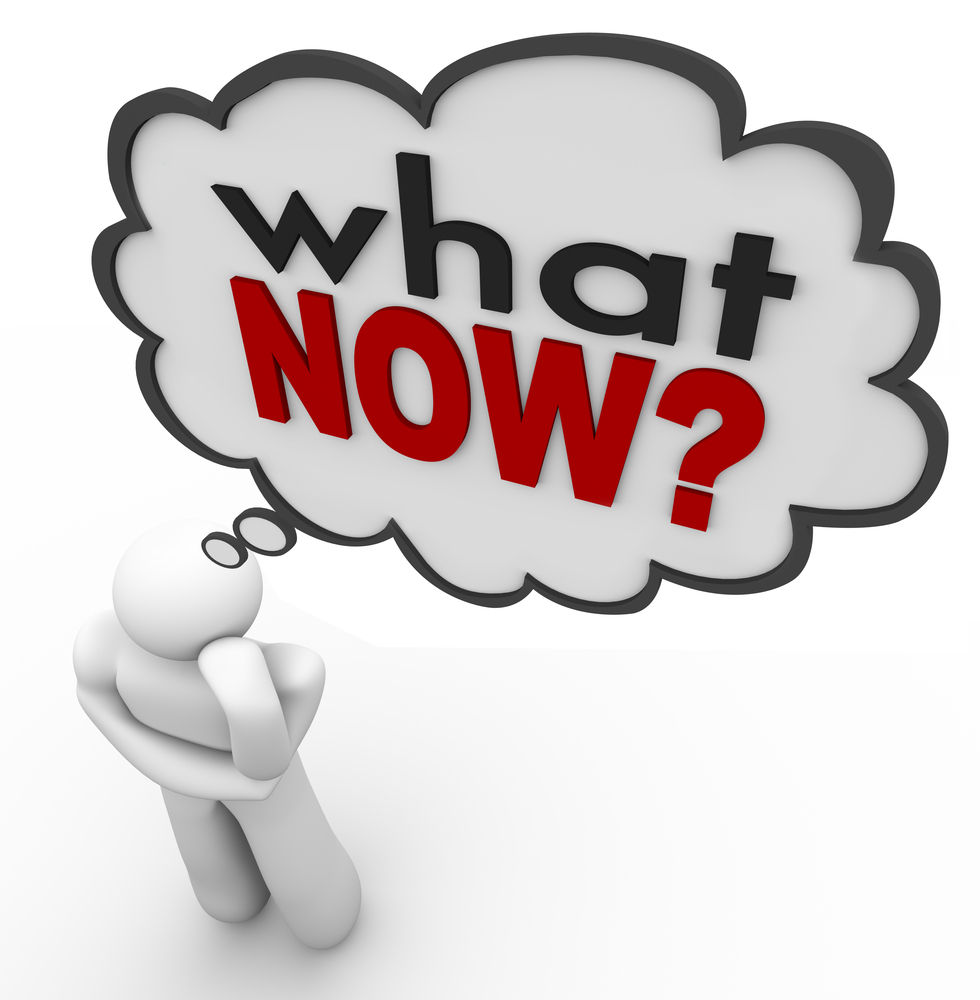 Practical Steps
Doctors are unlikely to change
Stand up to ACGME and groups that want to waste your time
Be engaged
Practical Steps
Doctors are unlikely to change
Stand up to ACGME and groups that want to waste your time
Be engaged
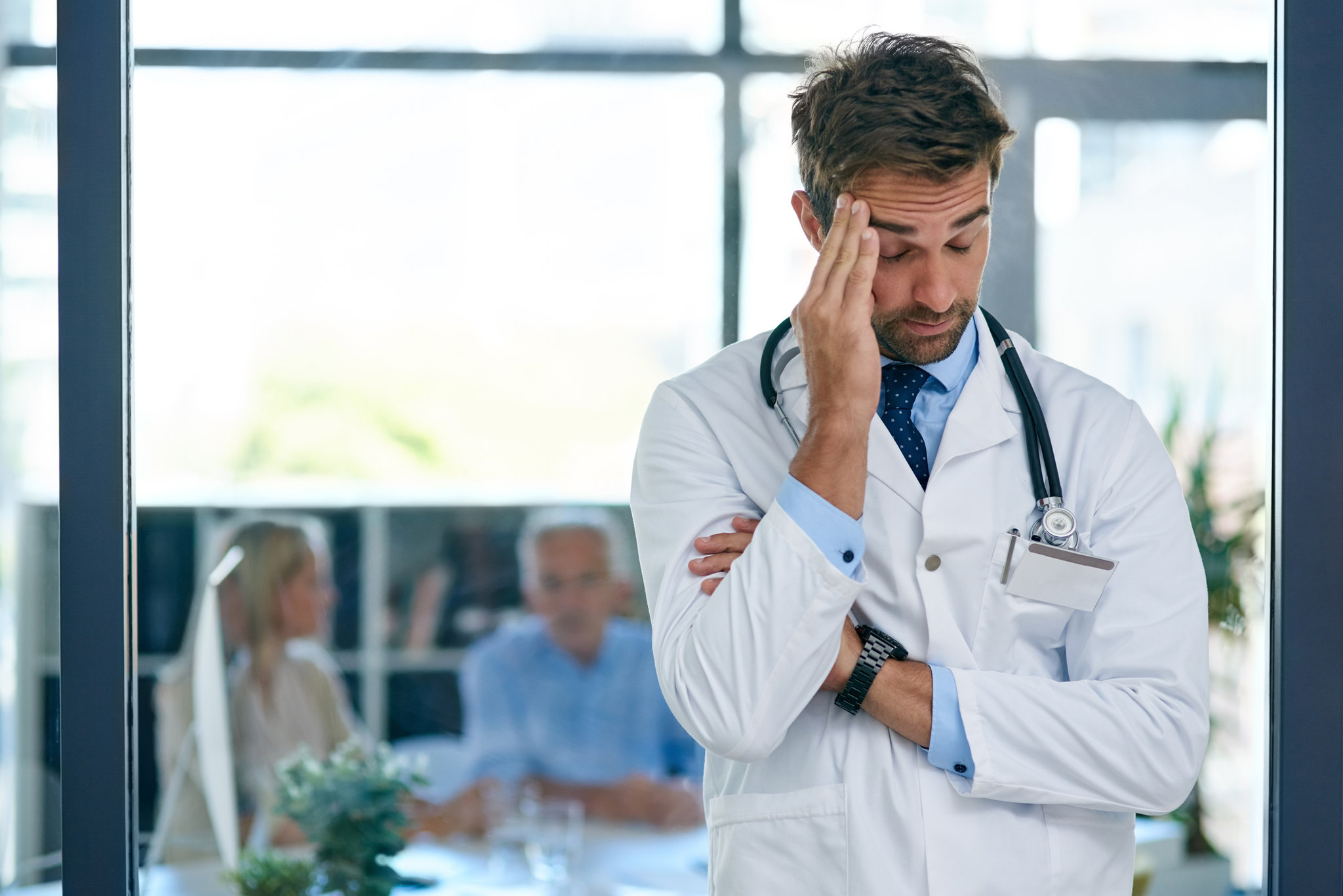 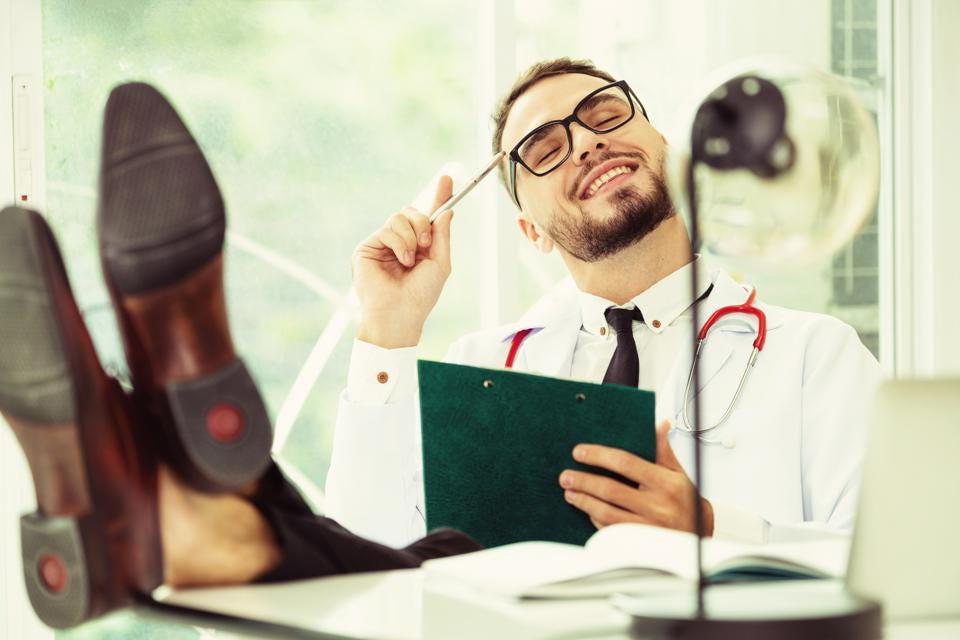 Practical Steps
Doctors are unlikely to change
Stand up to ACGME and groups that want to waste your time
Be engaged
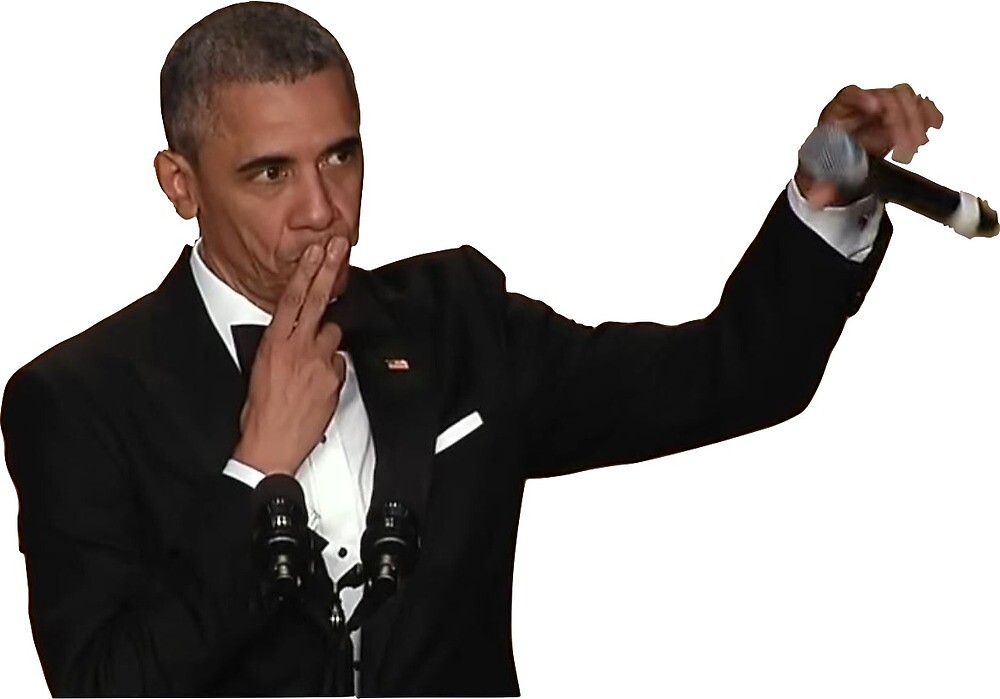 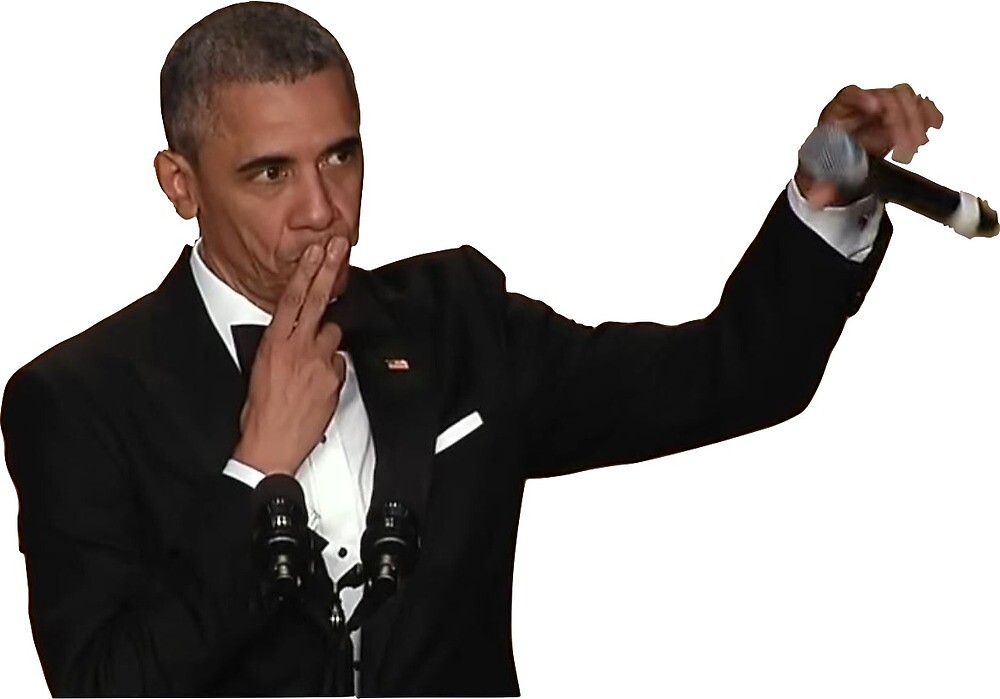 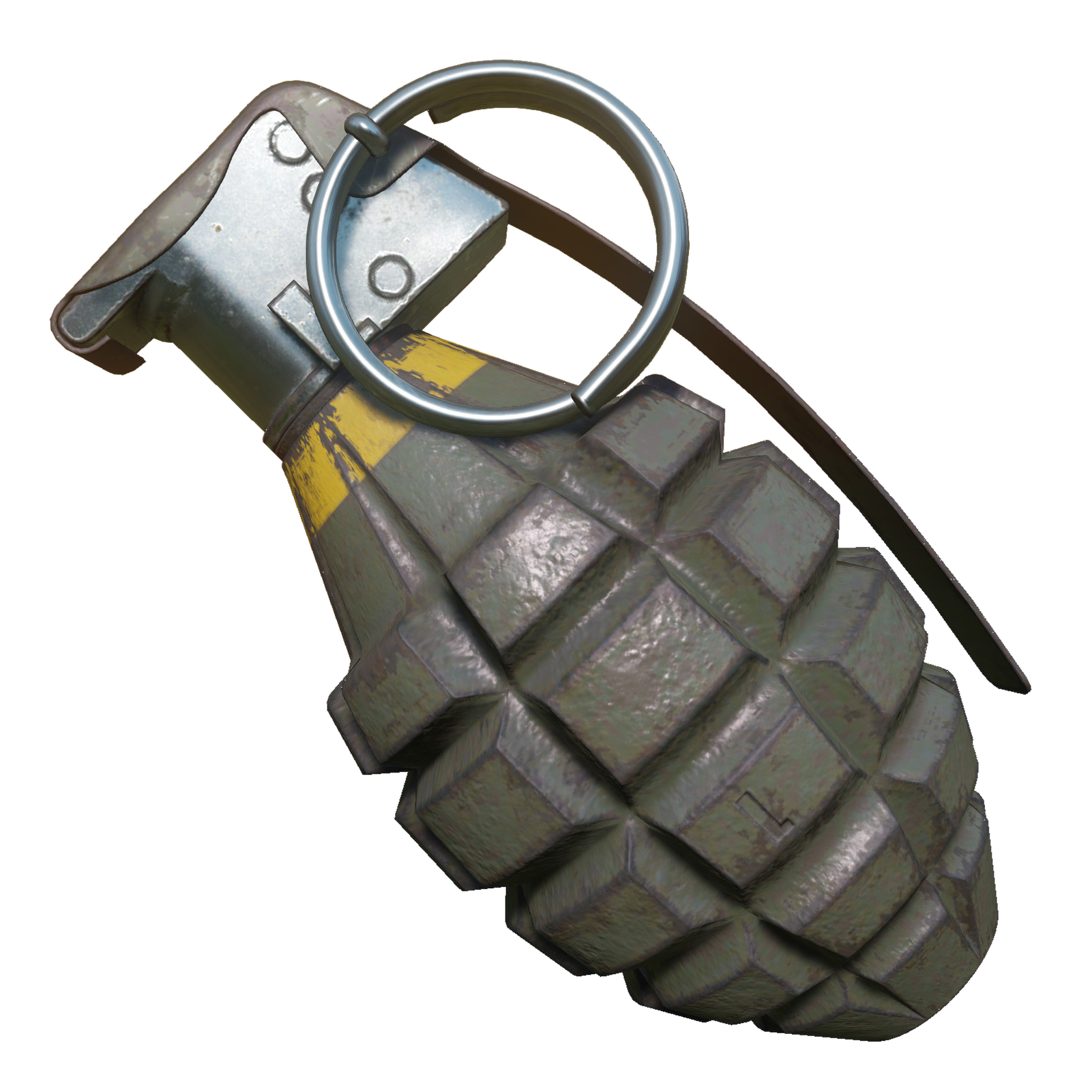 Practical Steps
Doctors are unlikely to change
Stand up to ACGME and groups that want to waste your time
Be engaged
Thank you